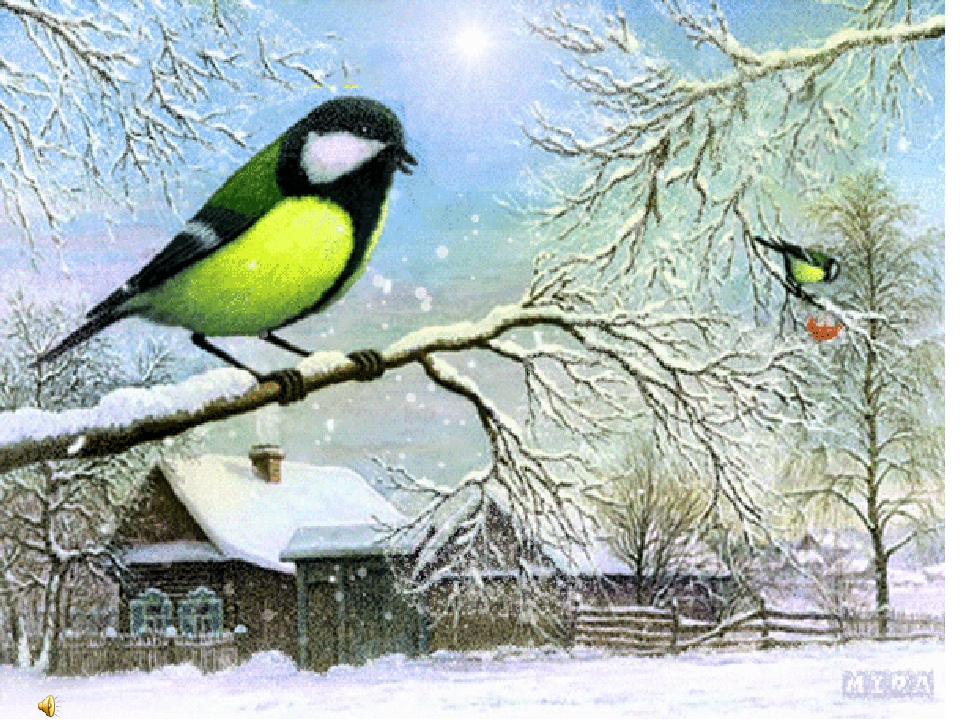 Муниципальное  дошкольное  образовательное учреждениедетский сад комбинированного  вида №4  «Сказка»
Проект
 «Жили-были птахи»
Составители: Прозорова Татьяна Юрьевна
воспитатель высшей квалификационной категории 
                                                                                  Фадеева  Наталья Юрьевна 
воспитатель высшей  квалификационной категории 

                      
                                 
                          г. Кировград, 2018г.
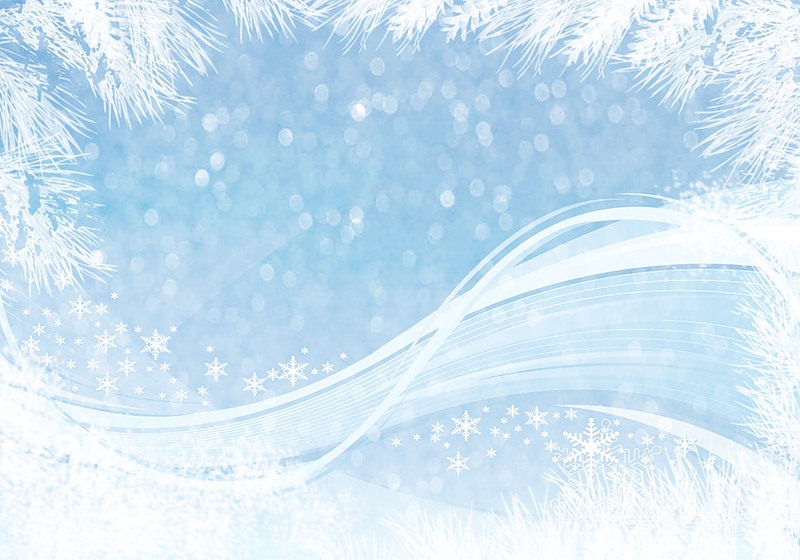 Модель  трёх  вопросов.
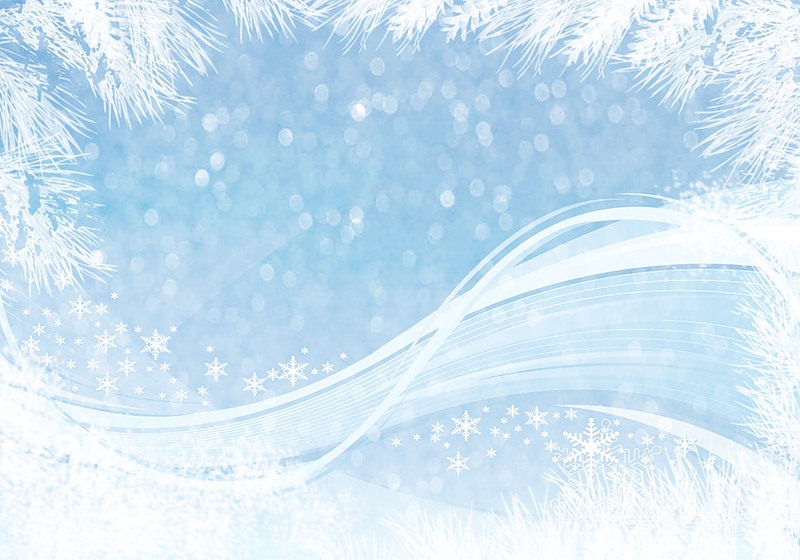 Планирование  «Паутинка»
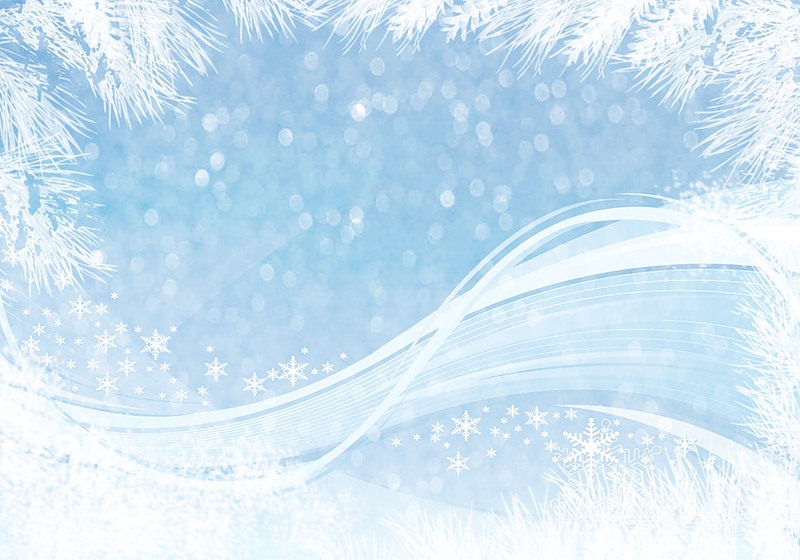 Планирование  «Паутинка»
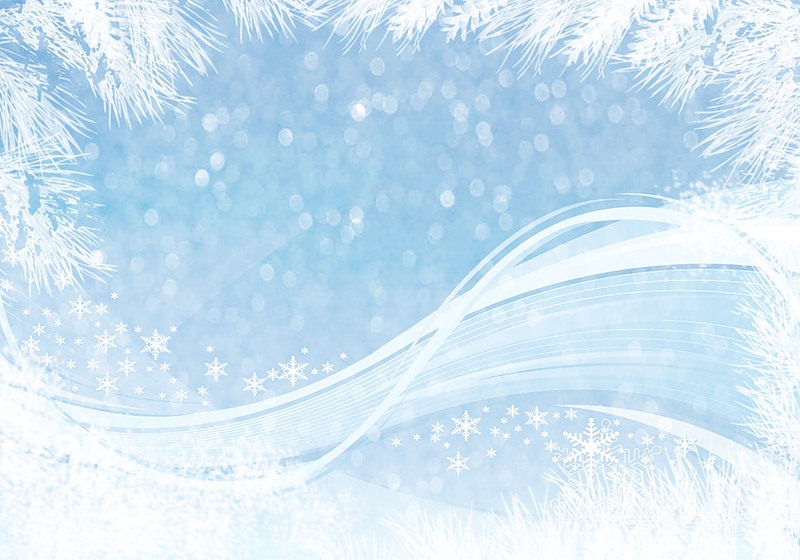 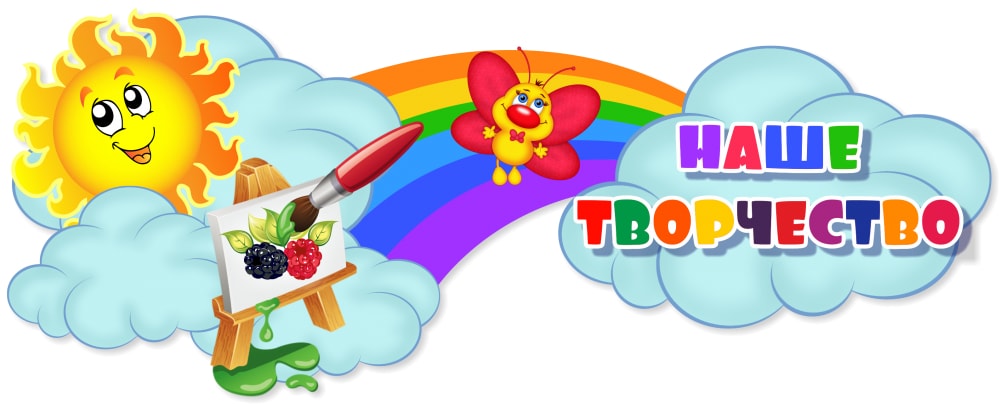 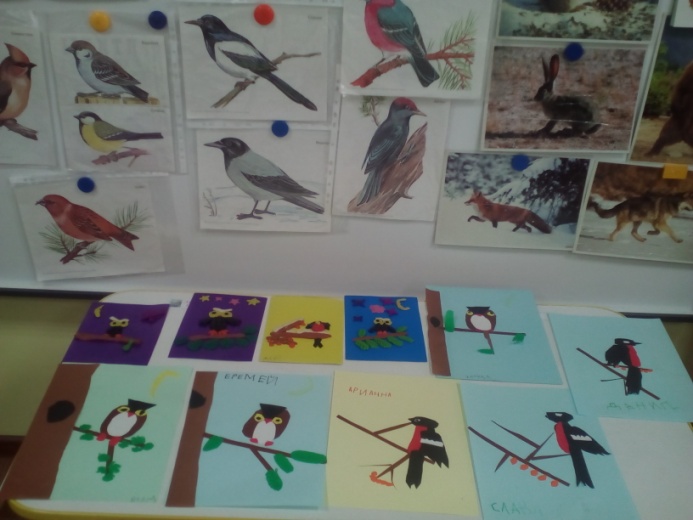 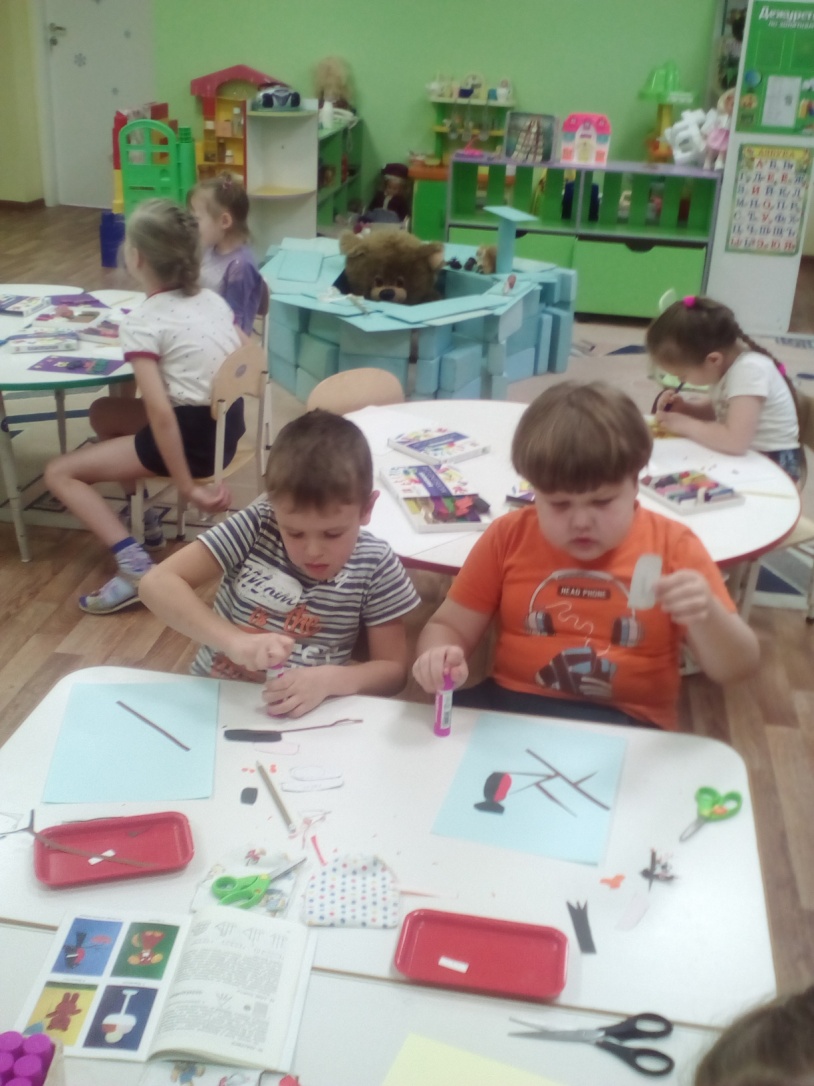 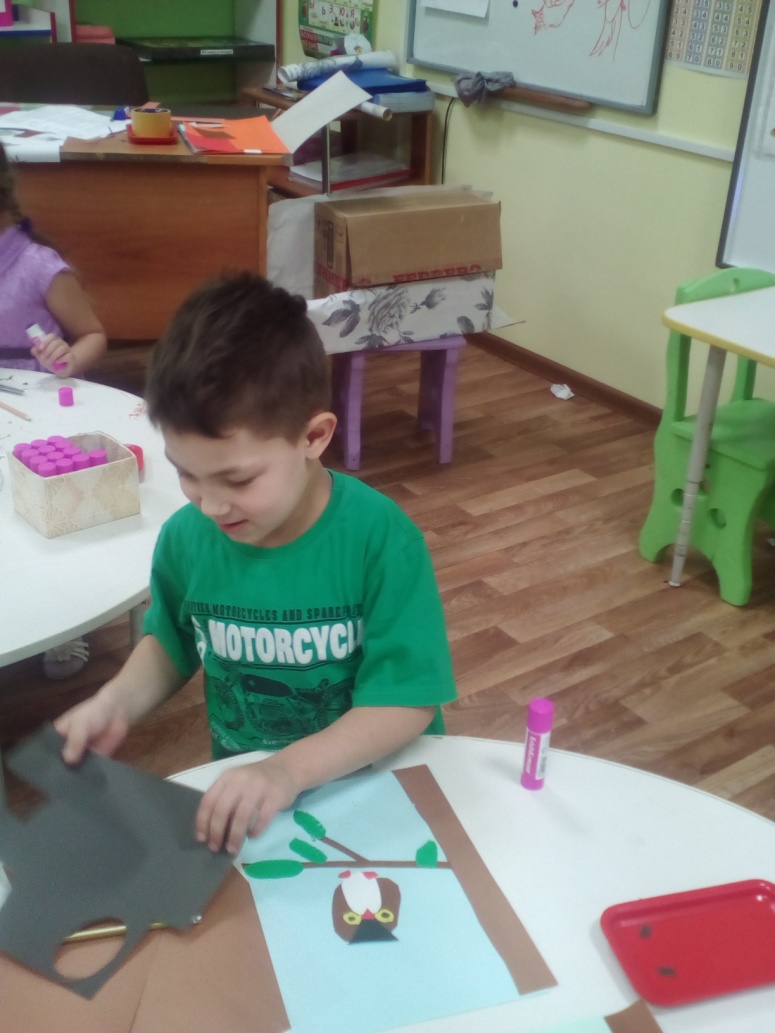 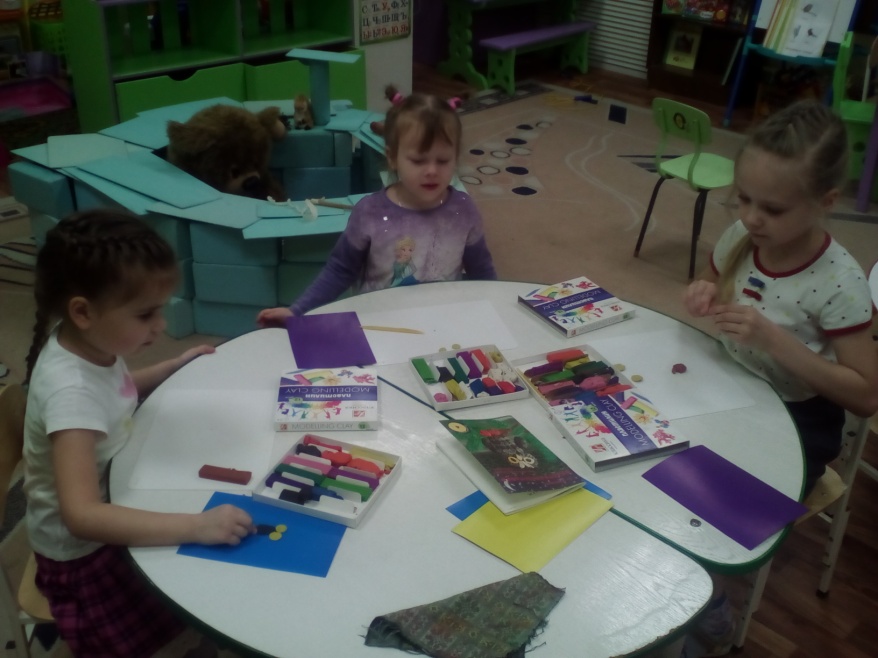 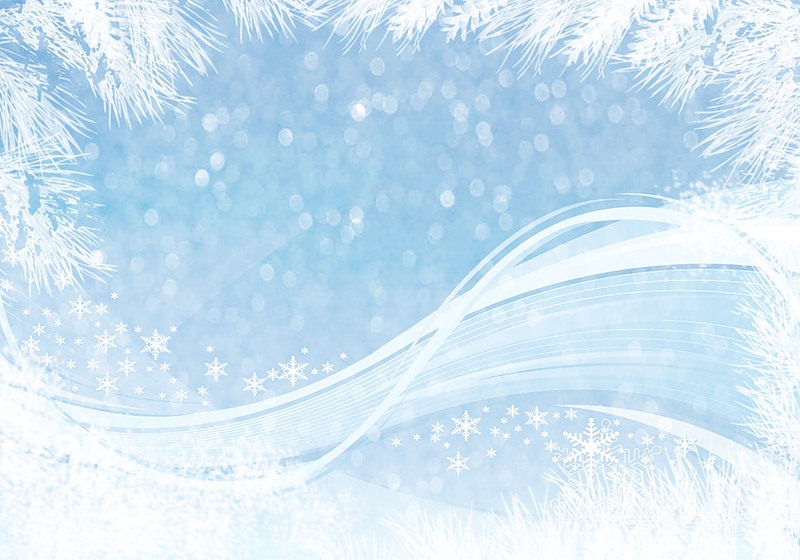 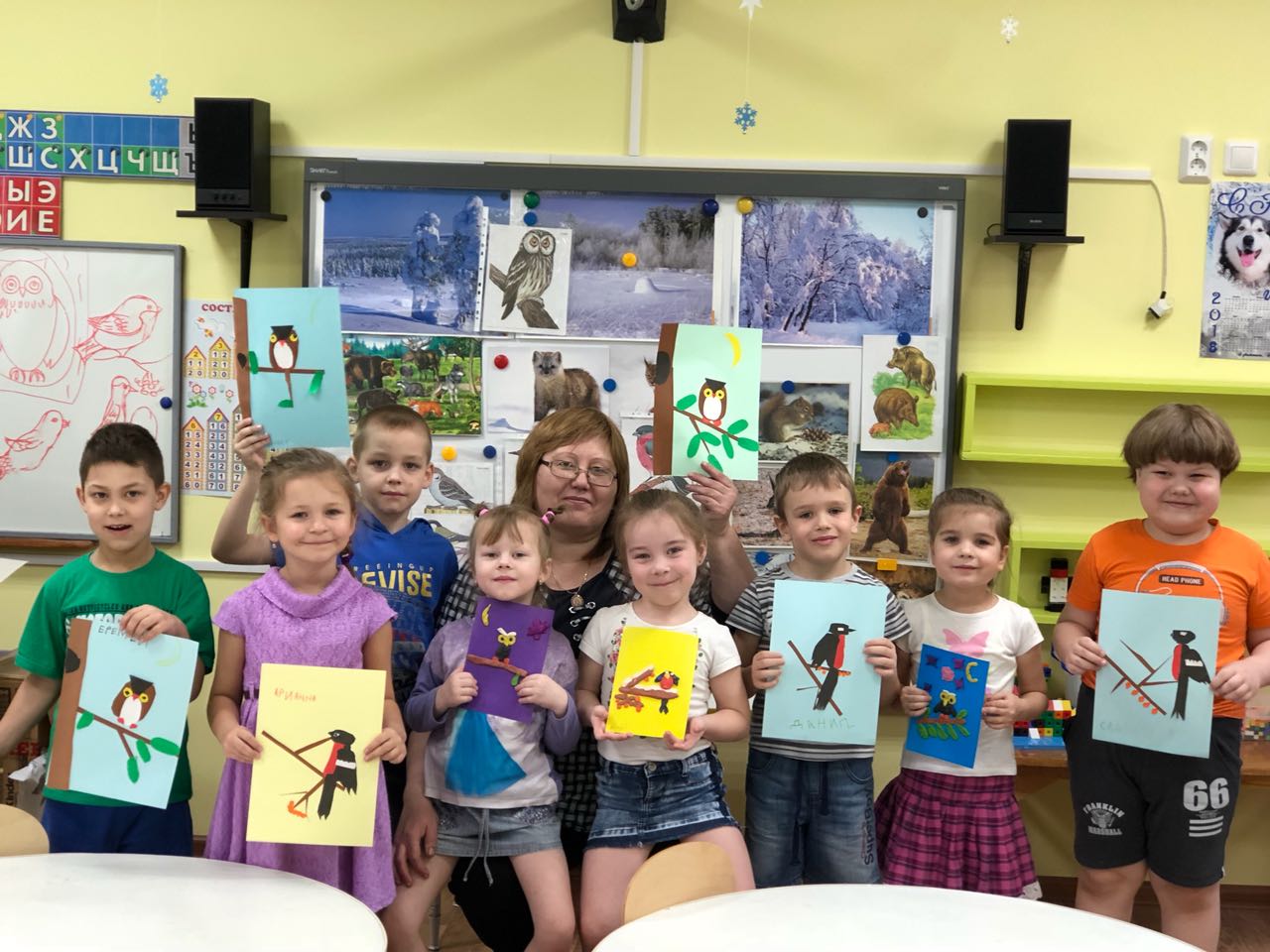 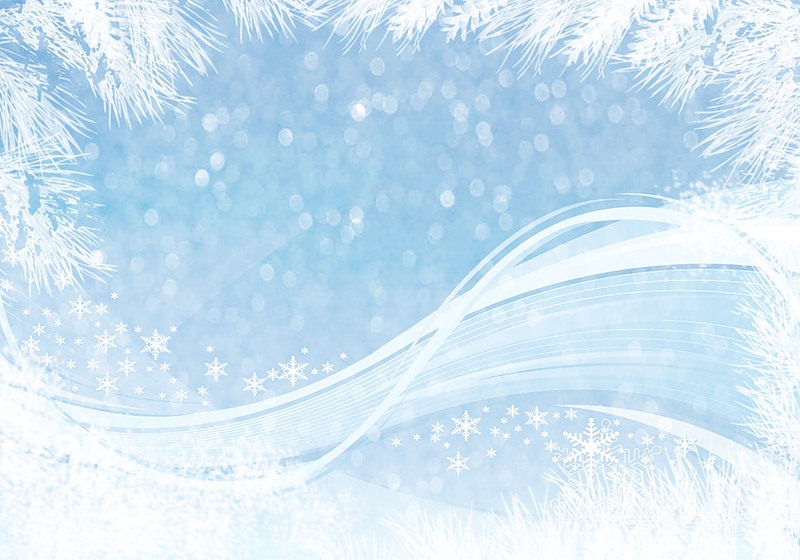 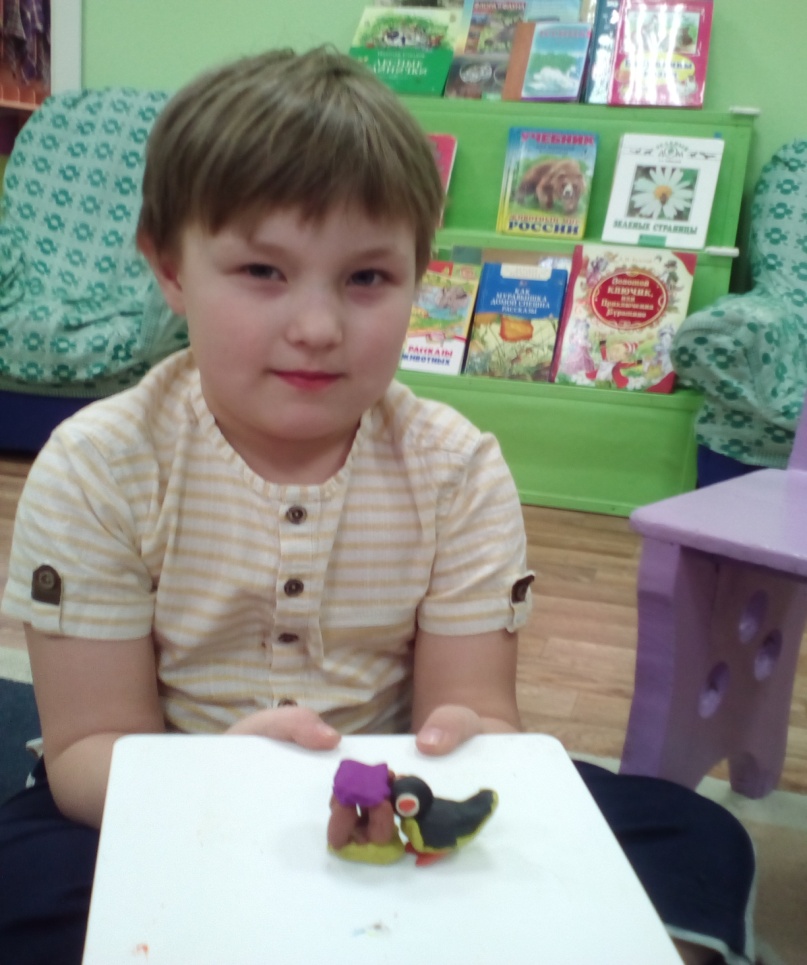 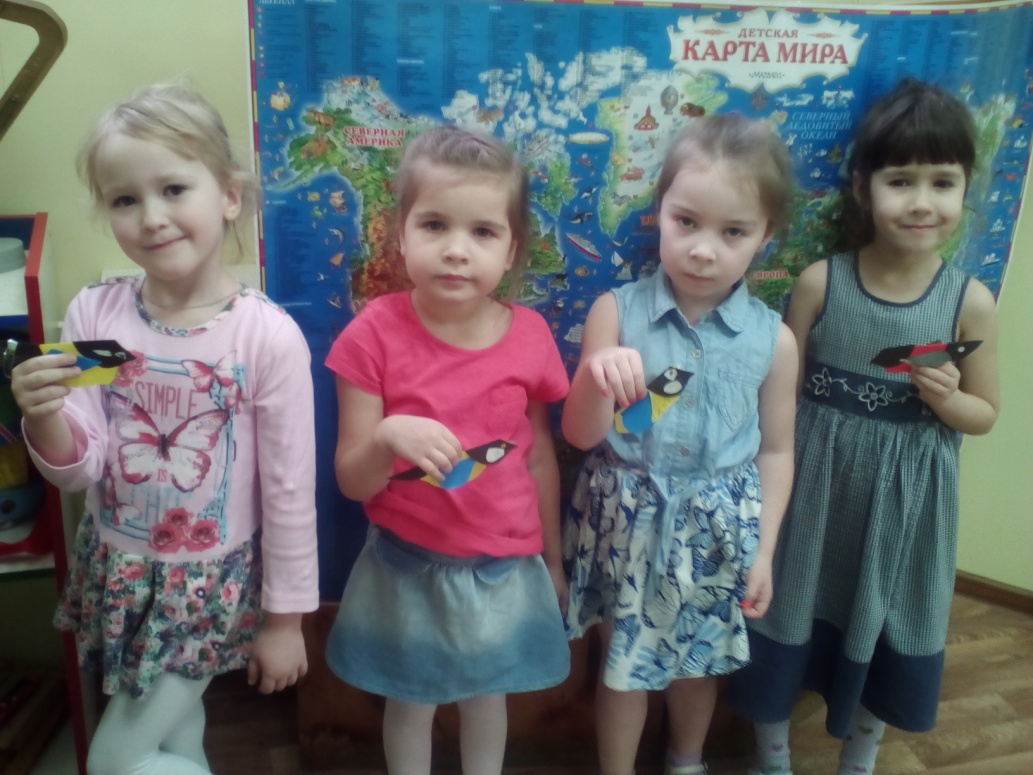 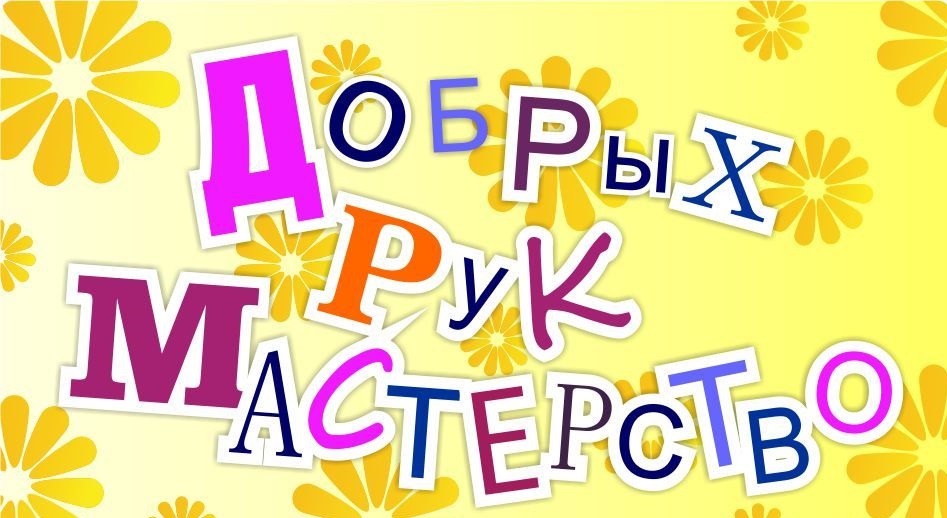 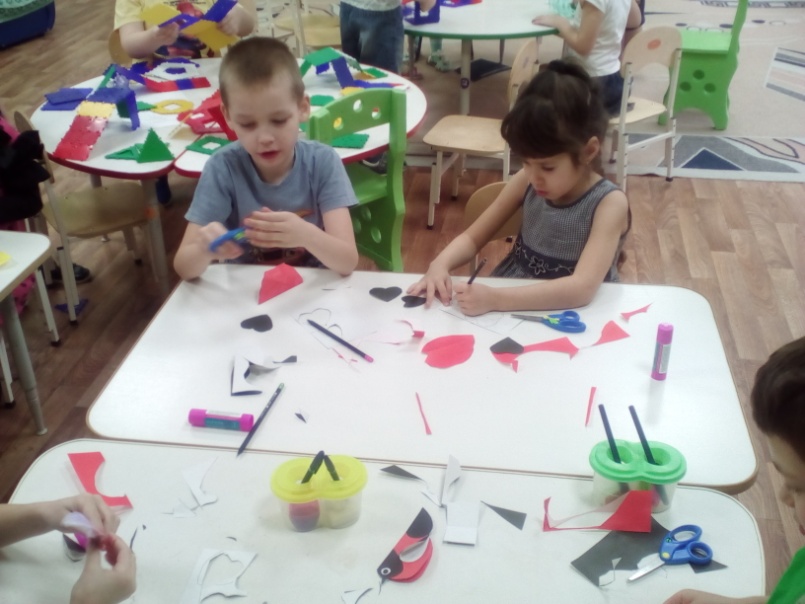 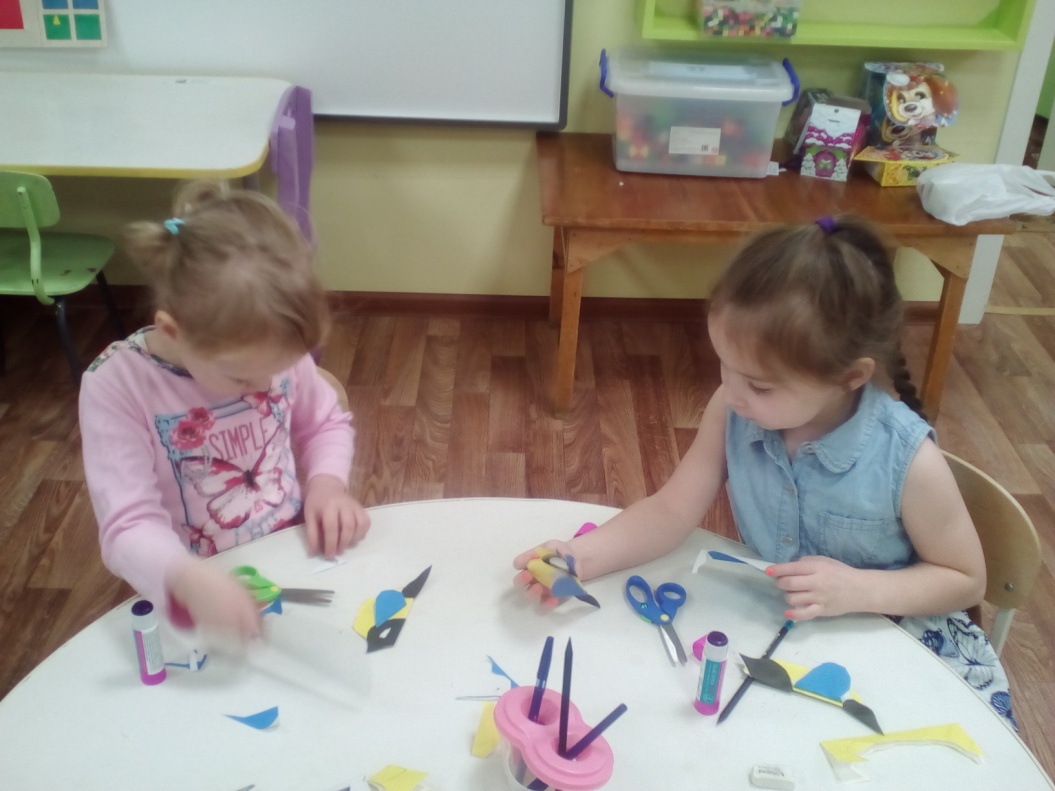 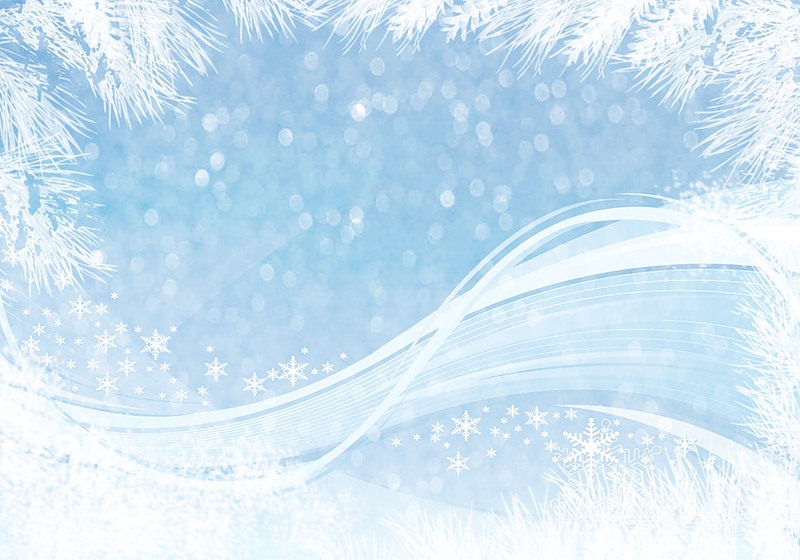 Коллаж «Птицы  в  зимнем  лесу»
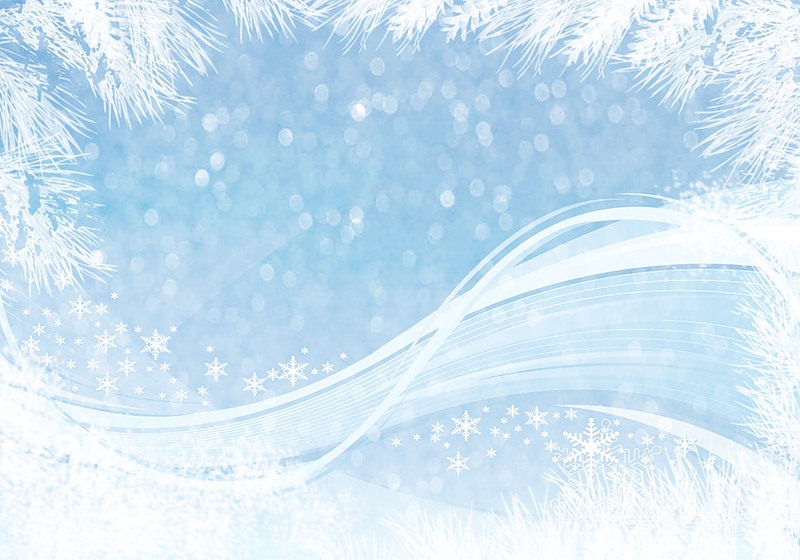 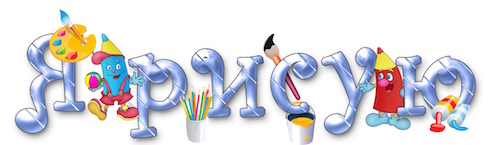 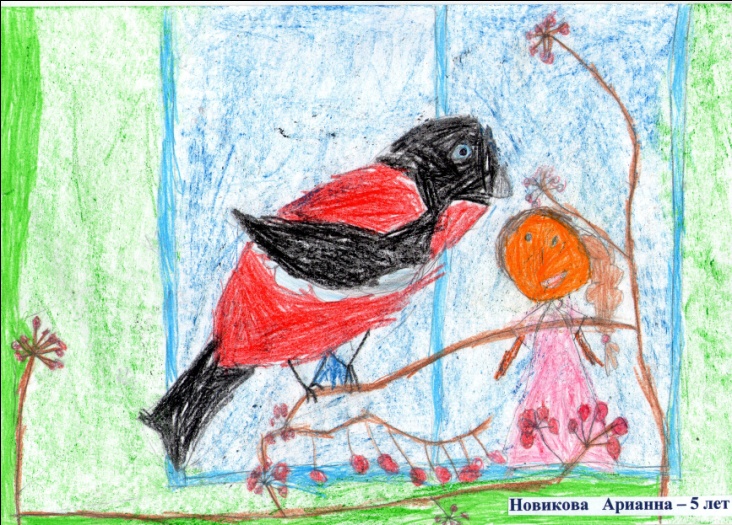 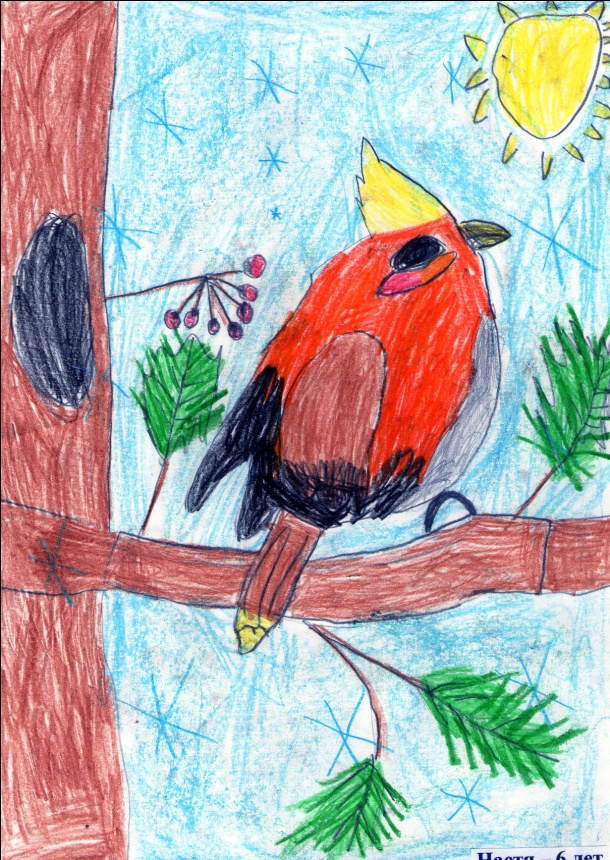 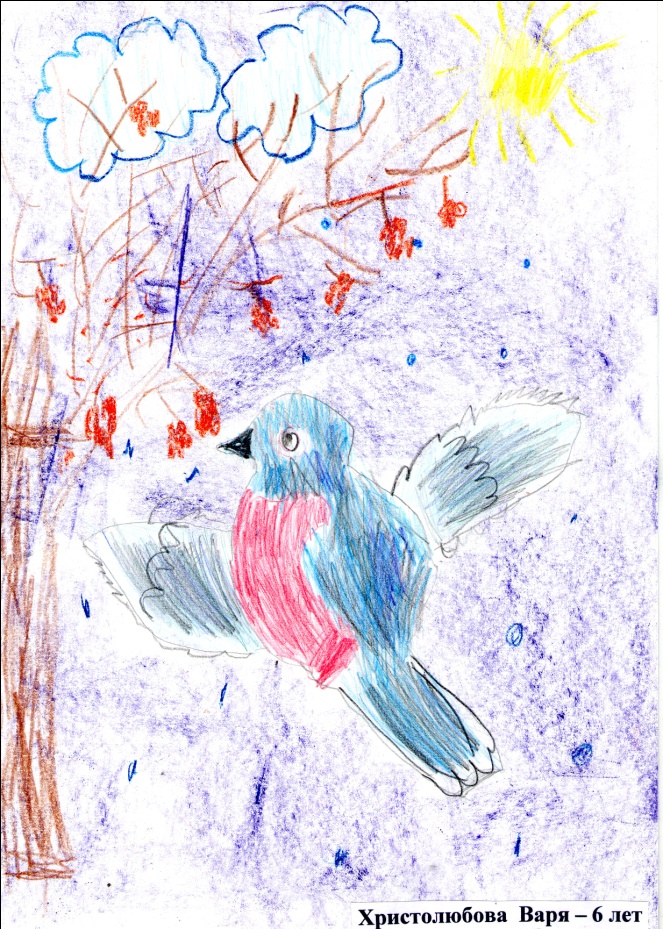 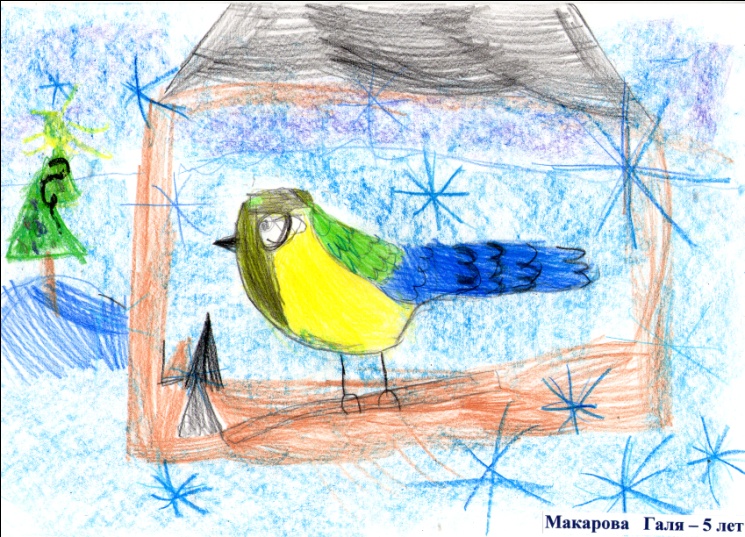 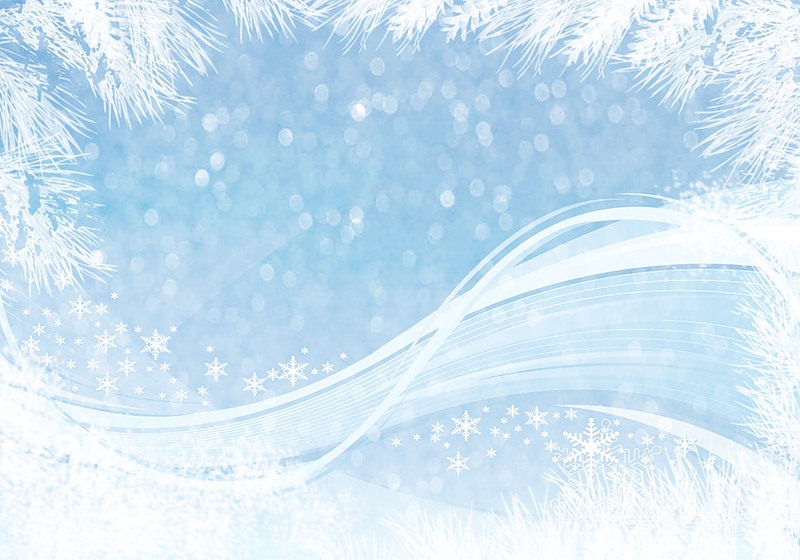 Дидактическая игра  «Птицы»
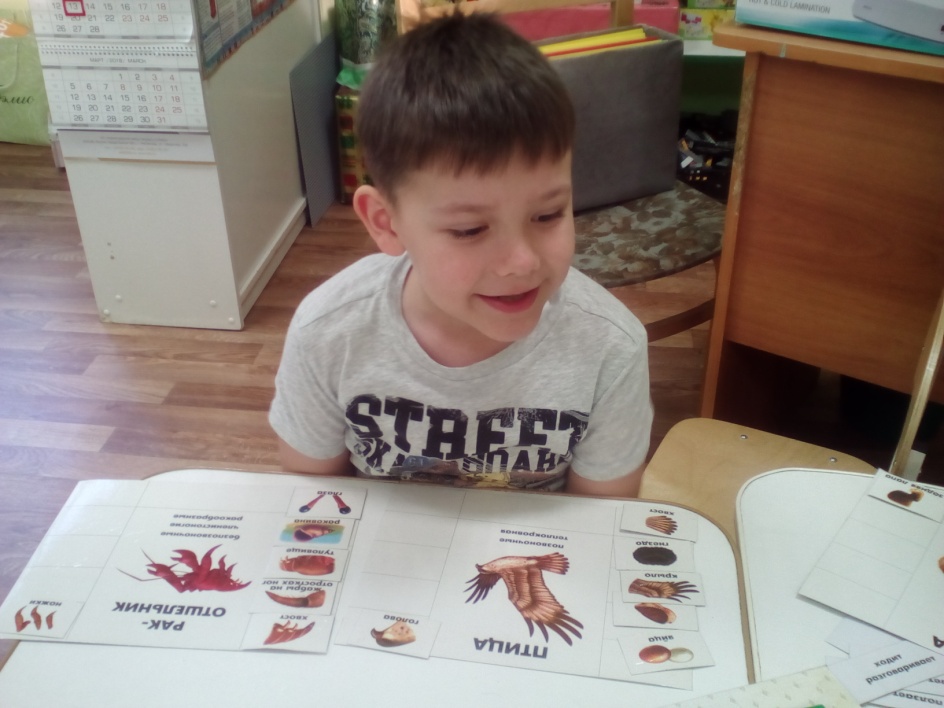 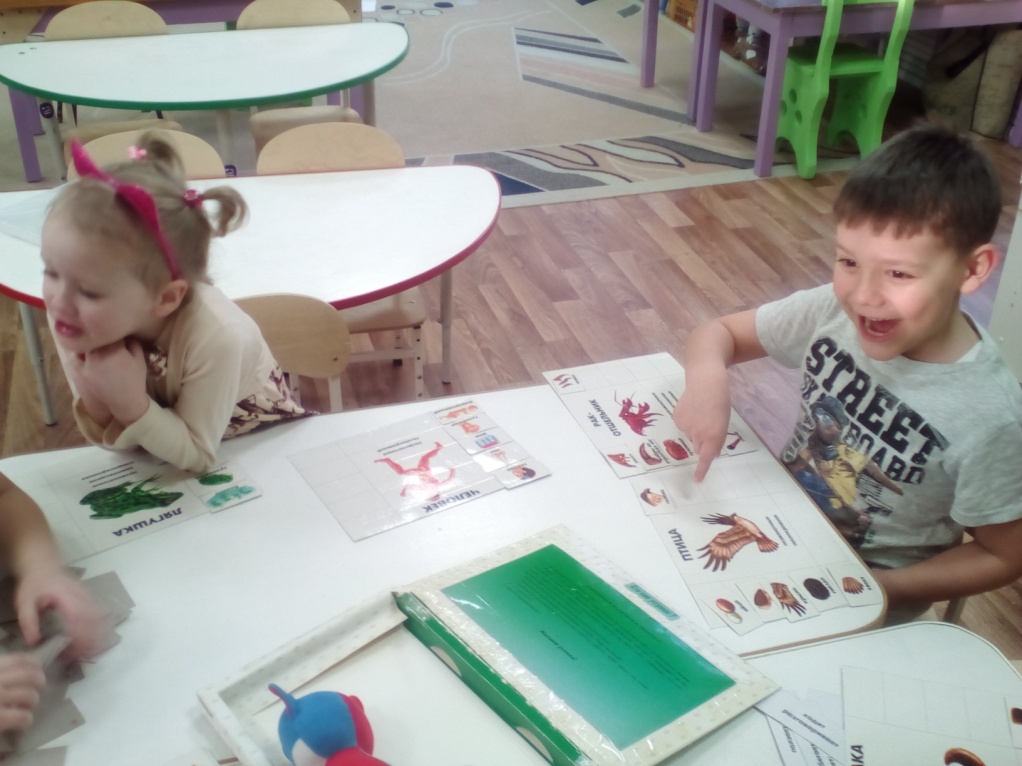 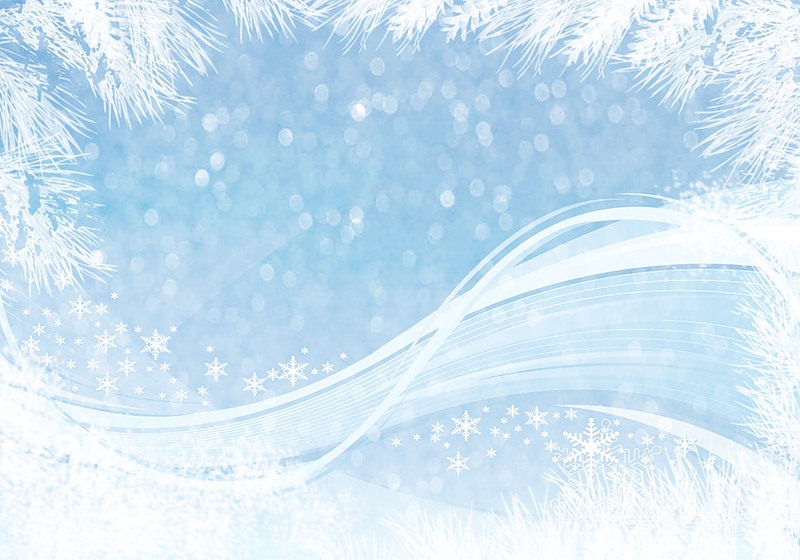 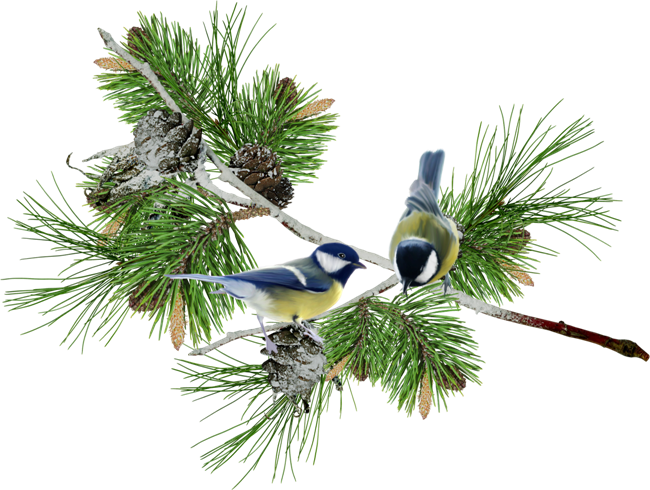 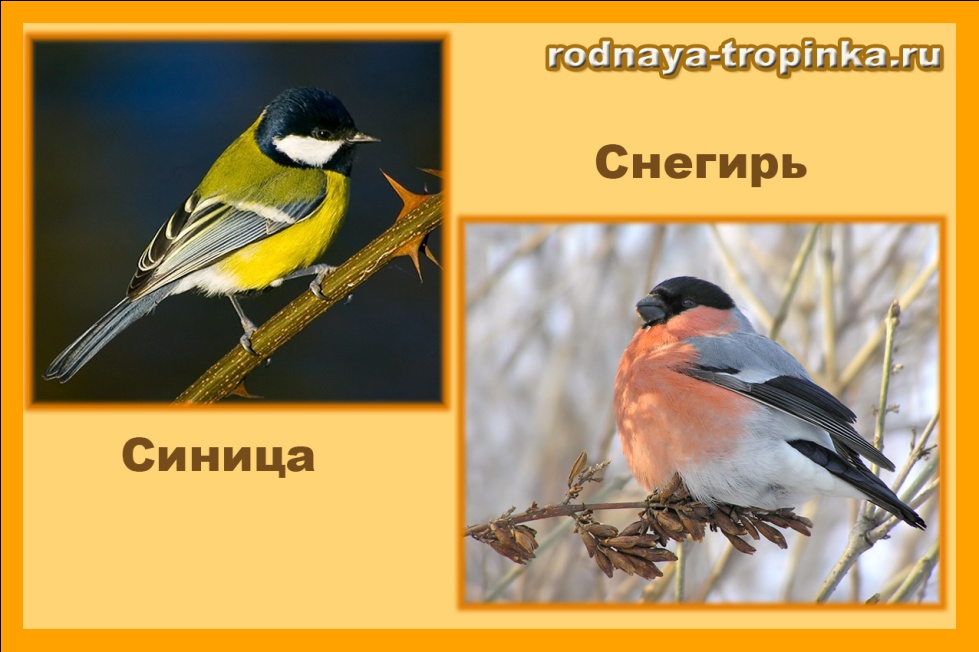 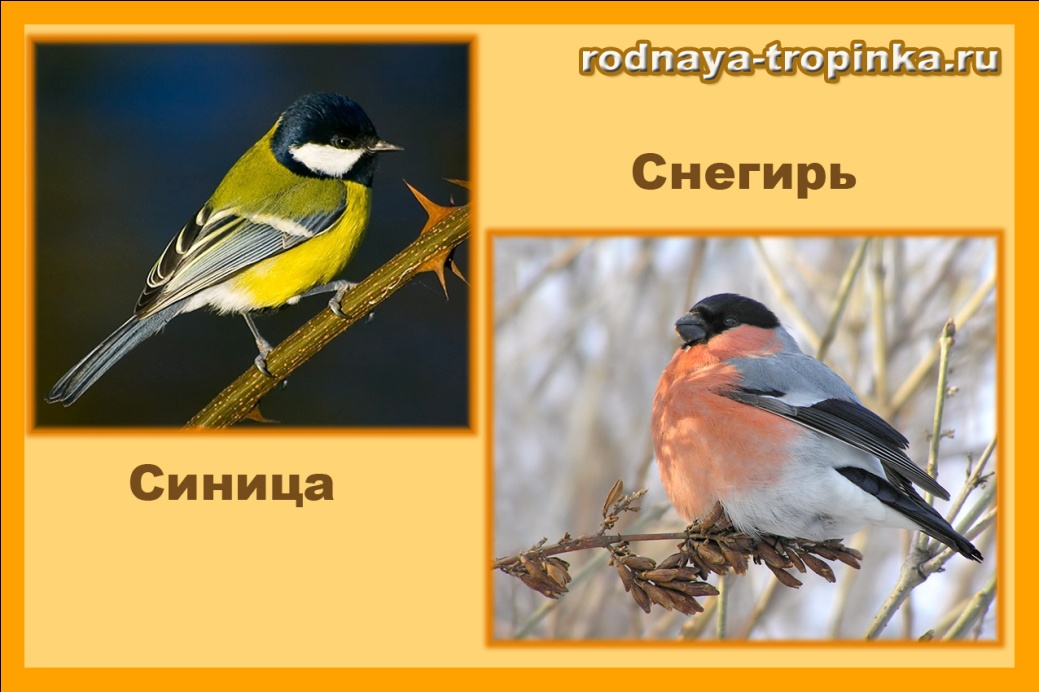 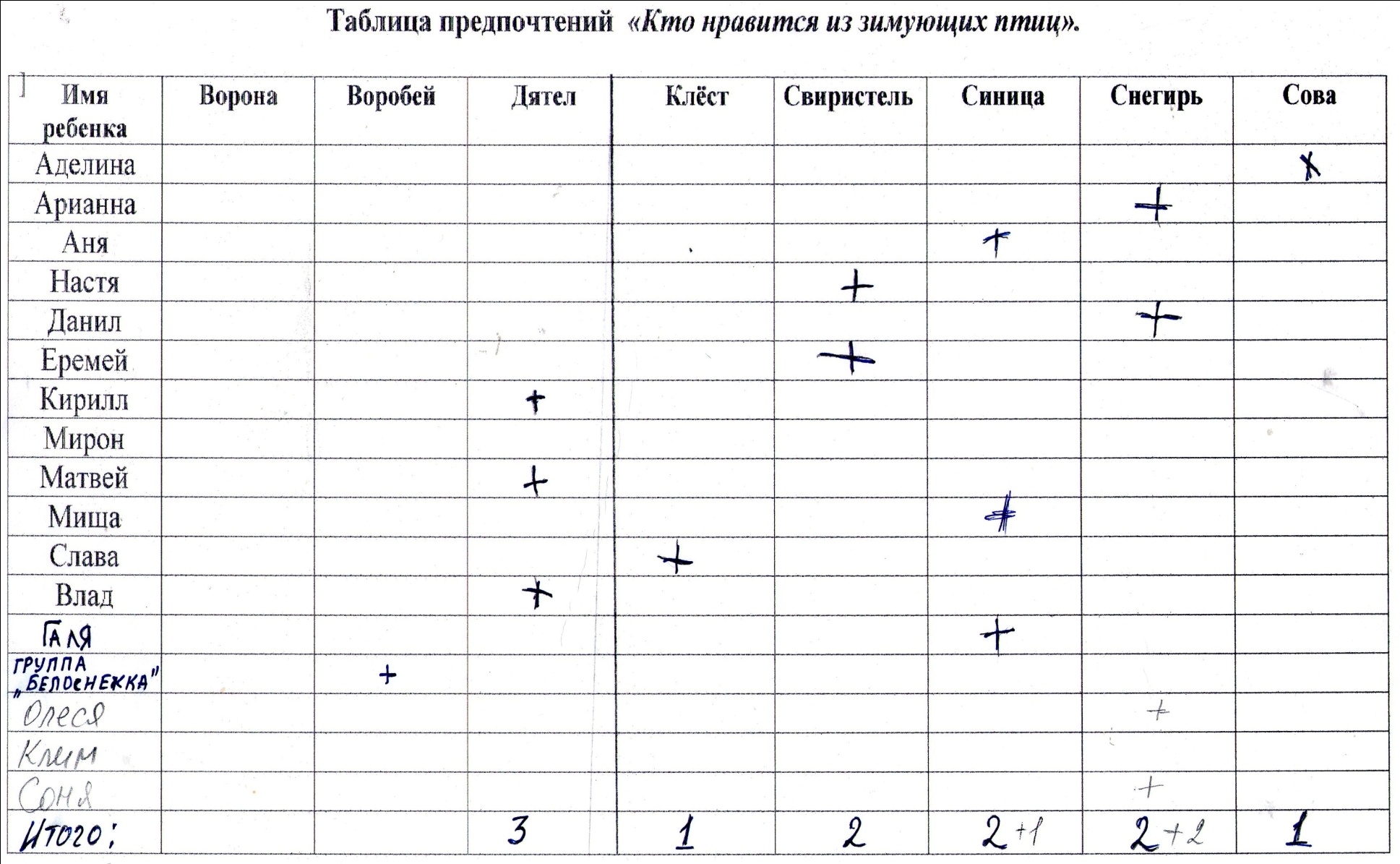 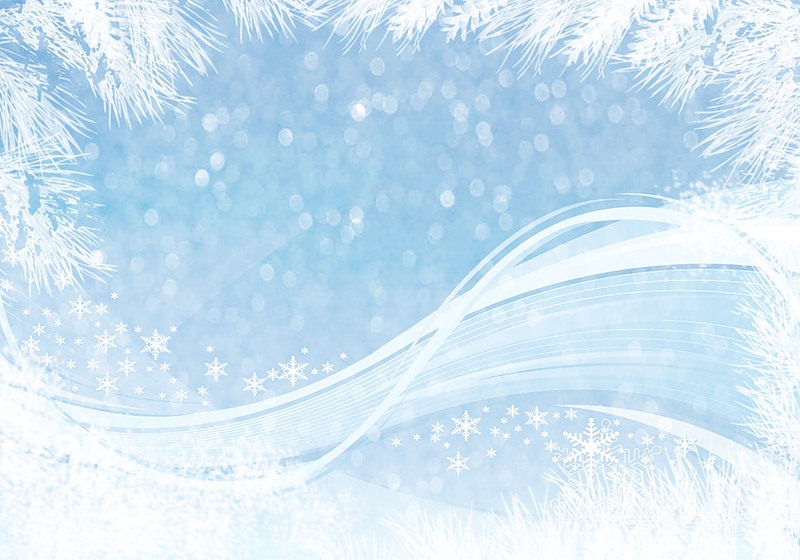 Меню  для  птиц.
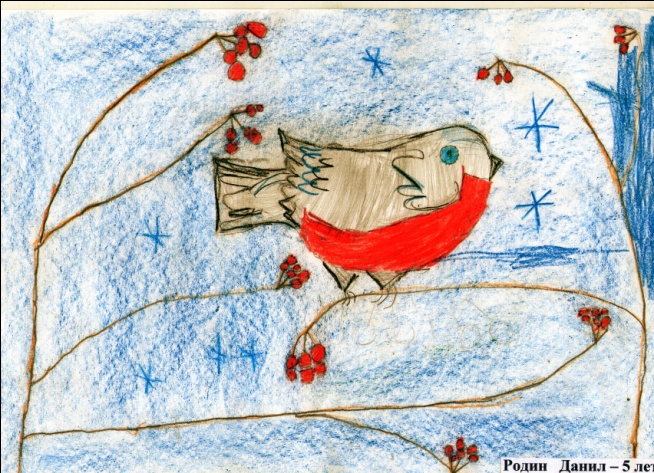 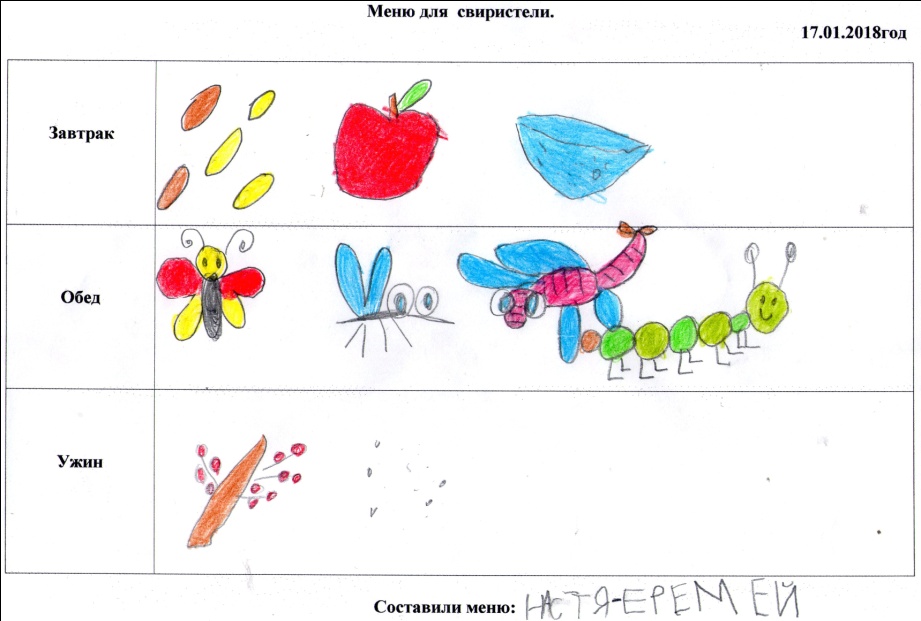 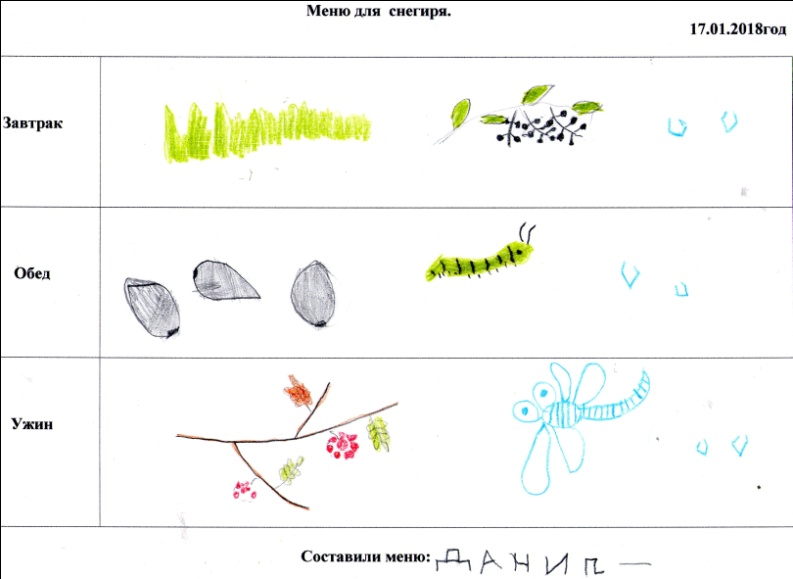 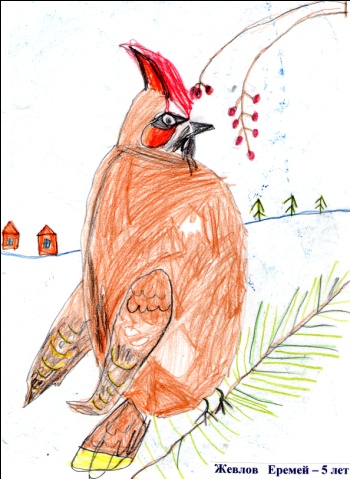 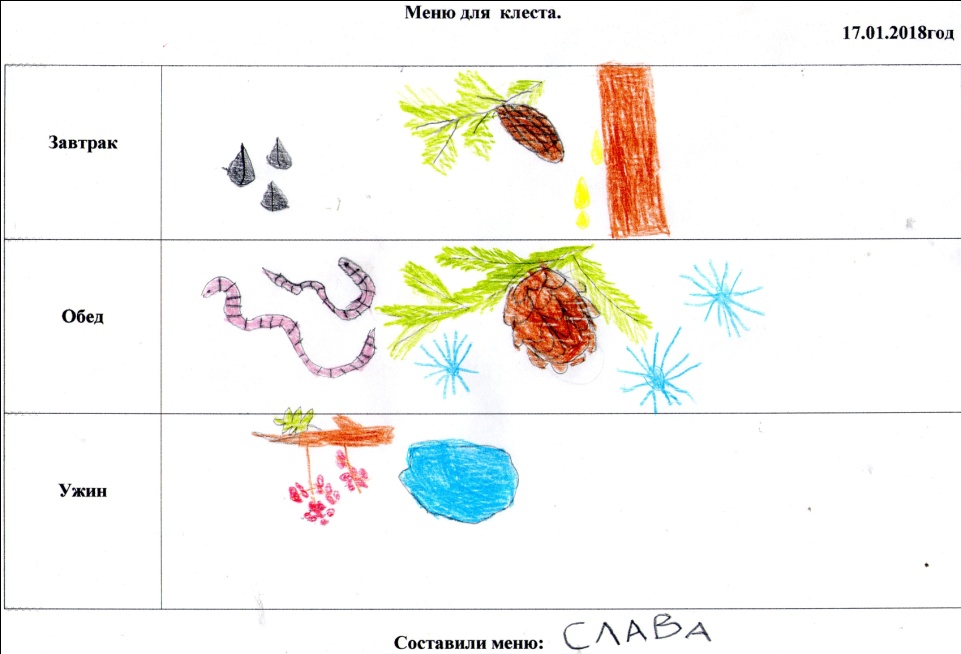 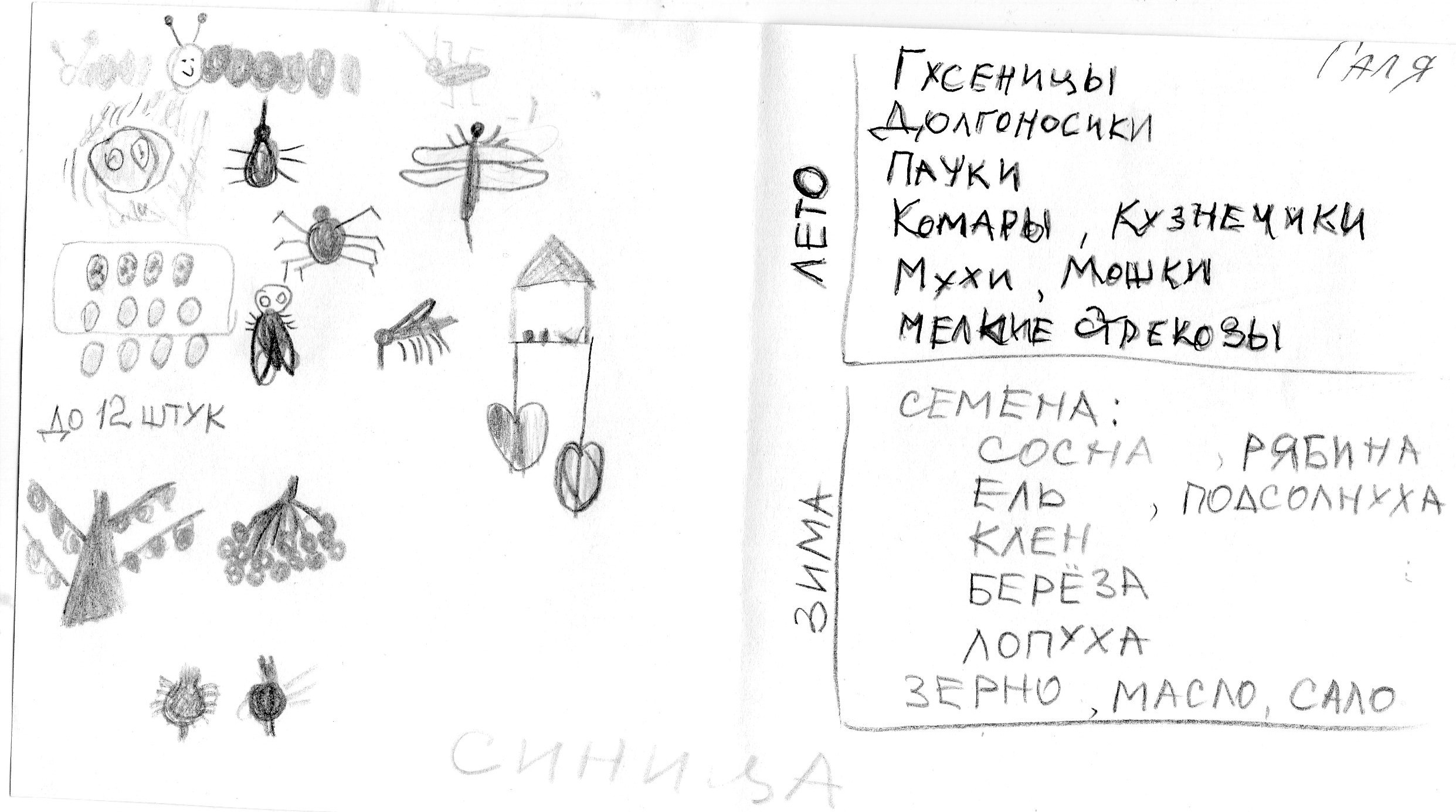 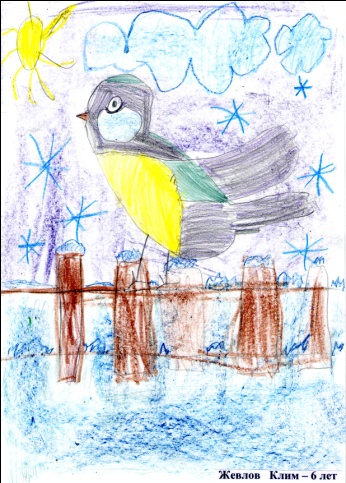 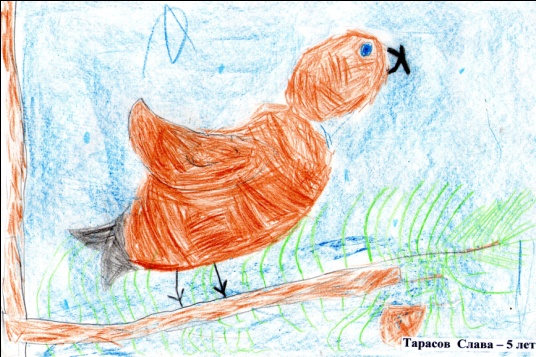 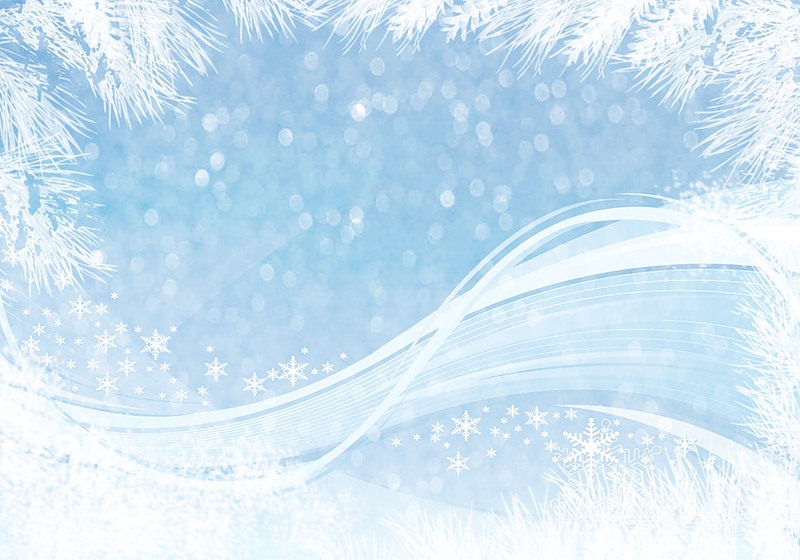 Печенье  для  птиц.
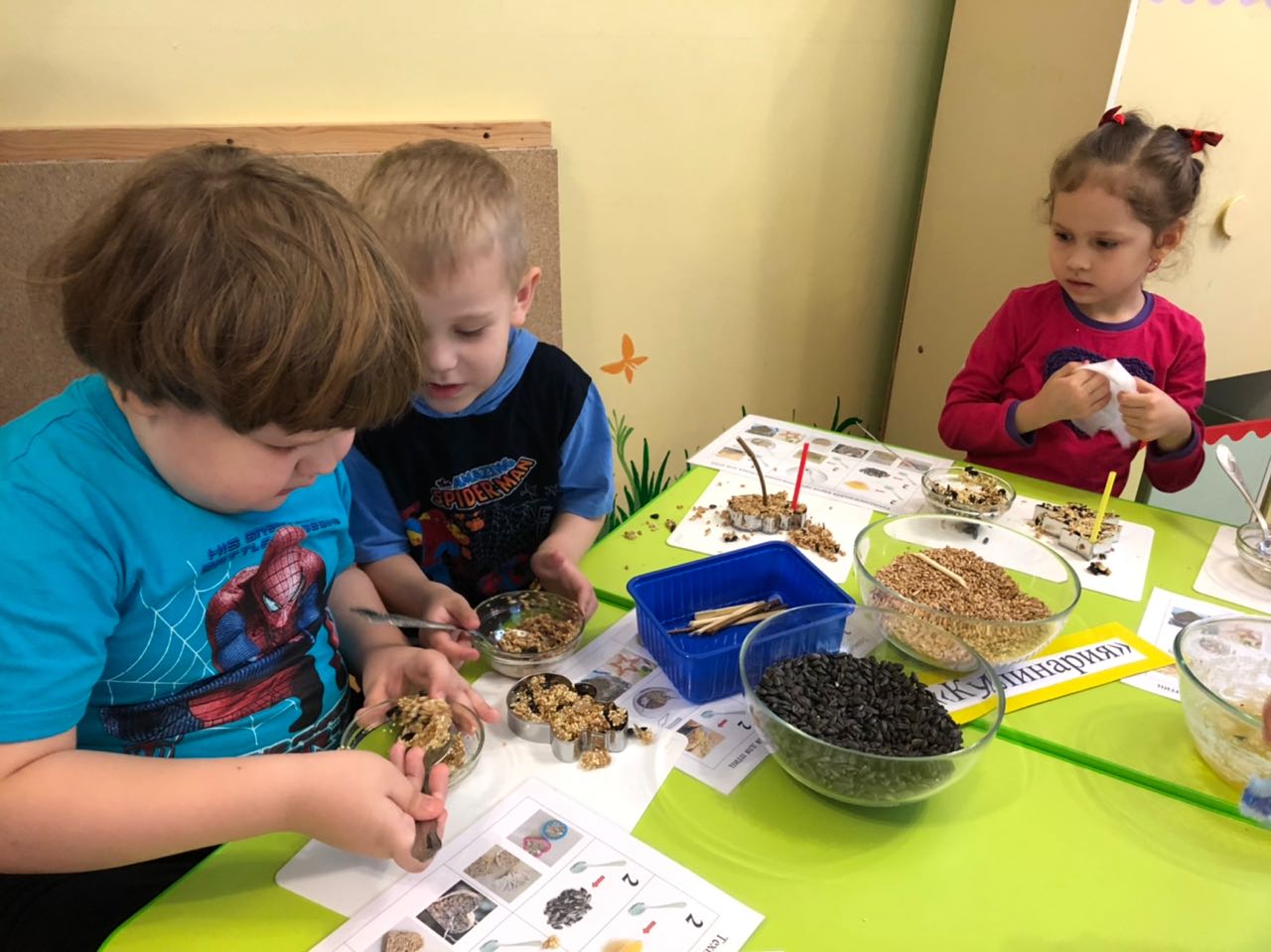 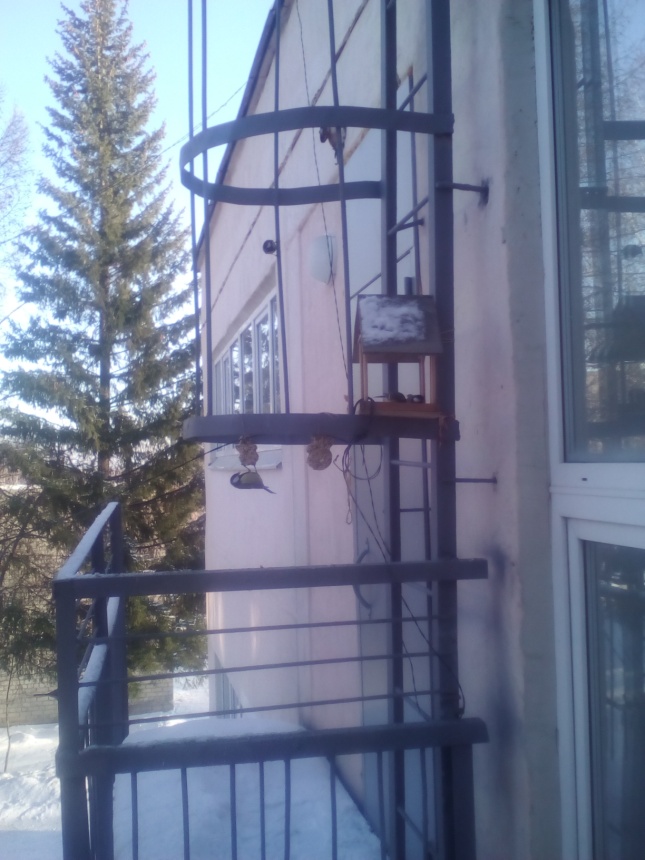 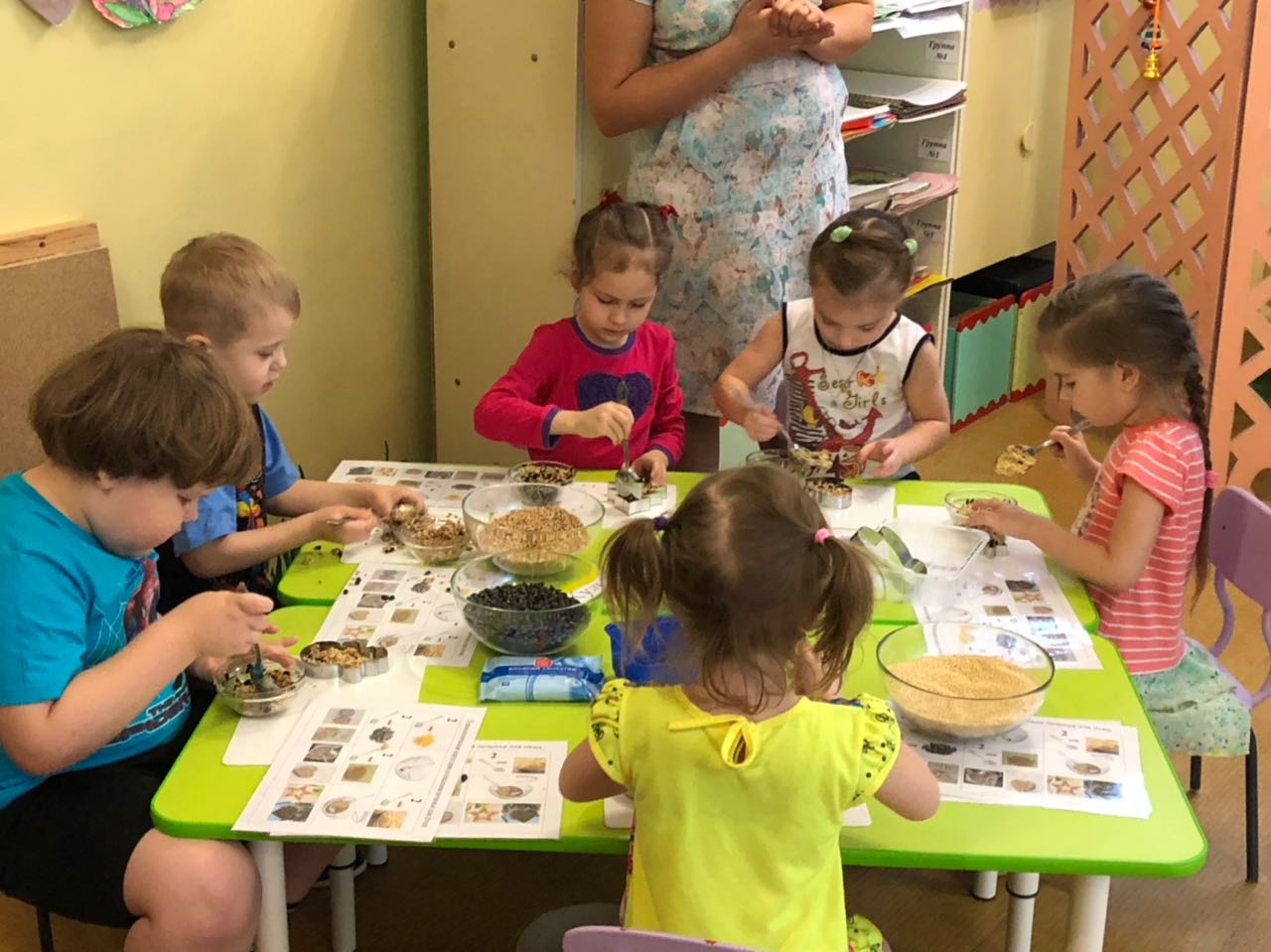 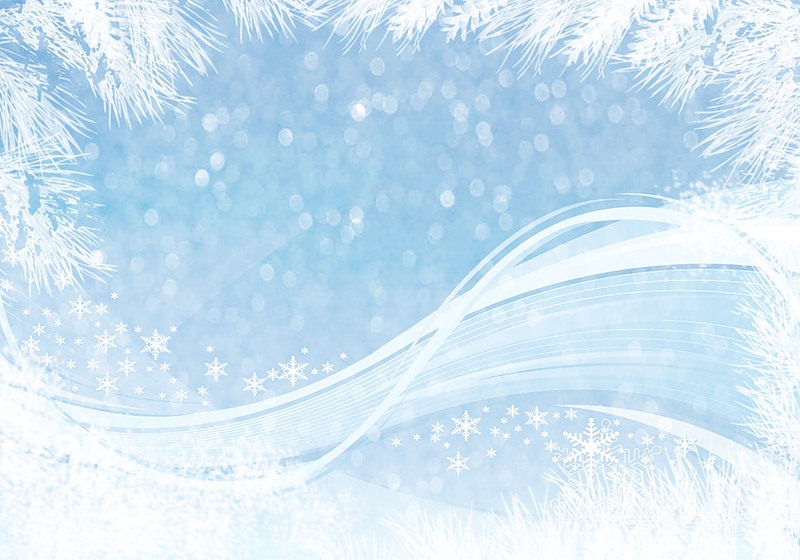 Сюжетно-ролевая игра «Почта»
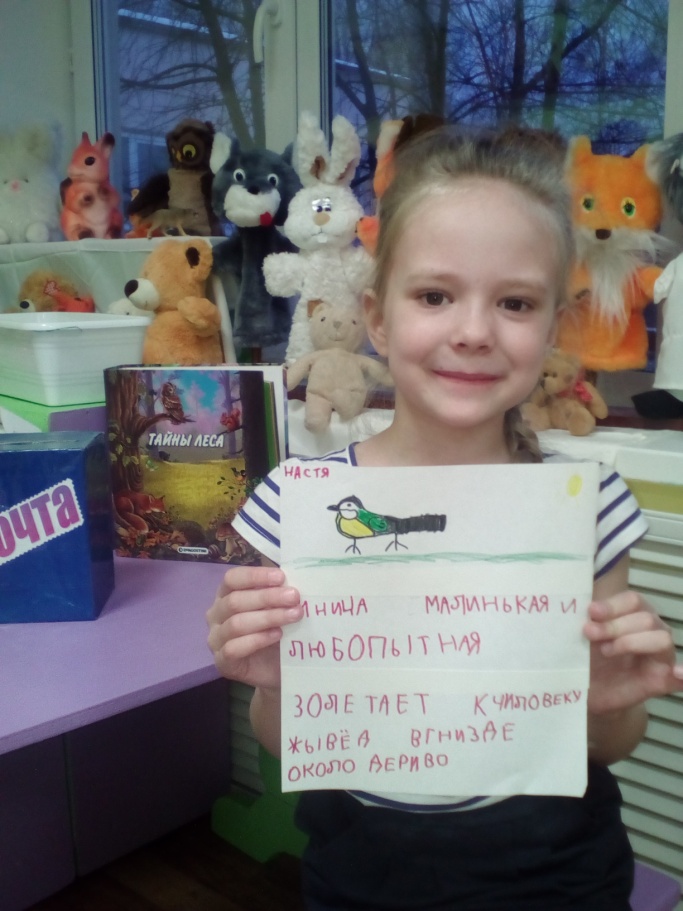 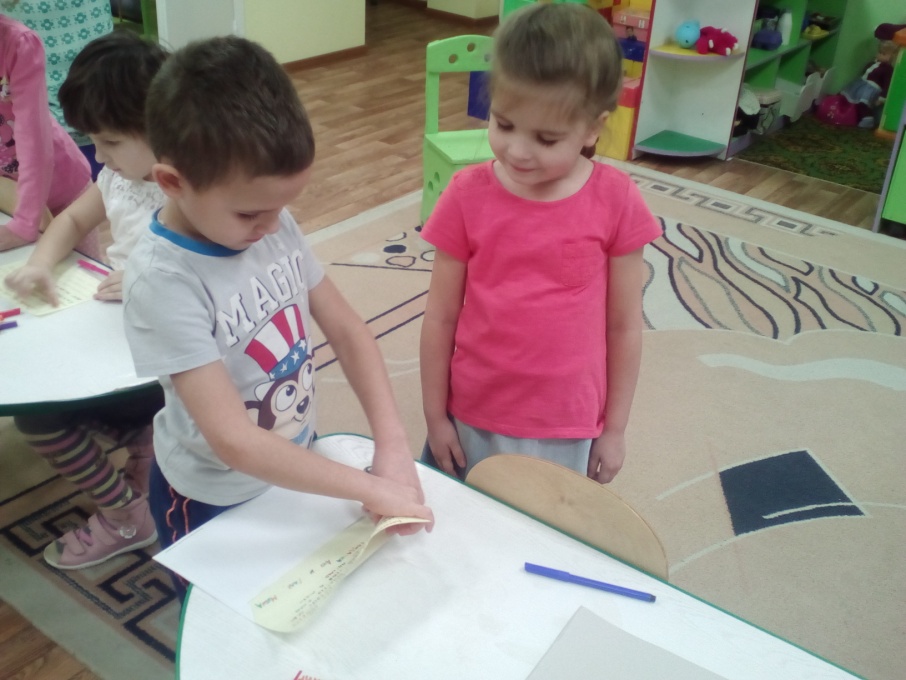 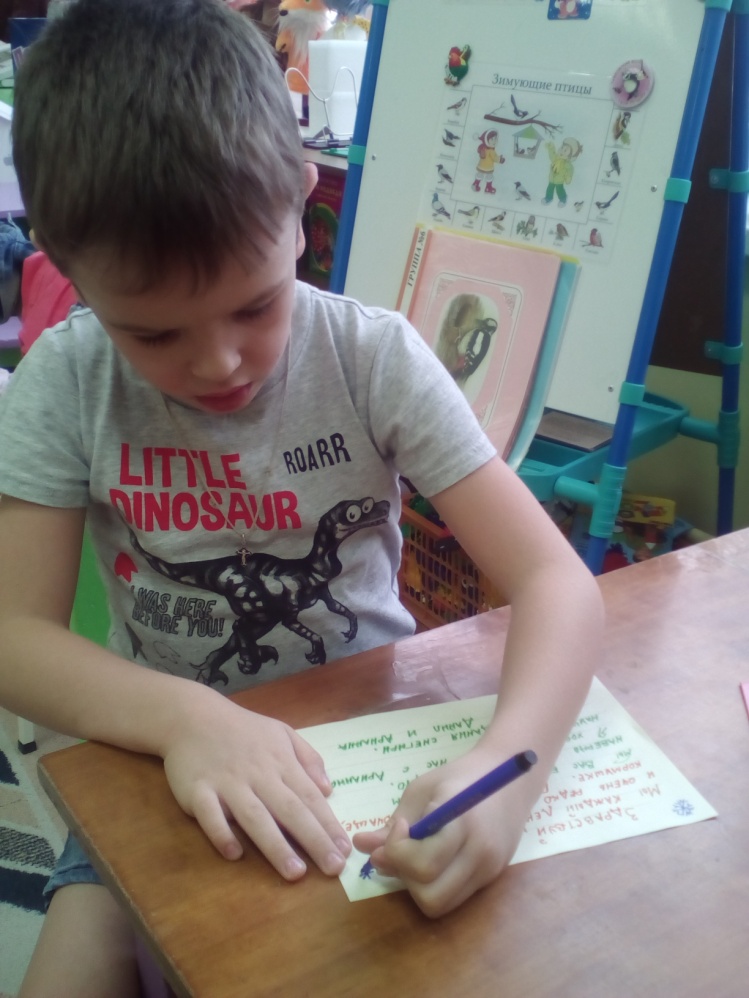 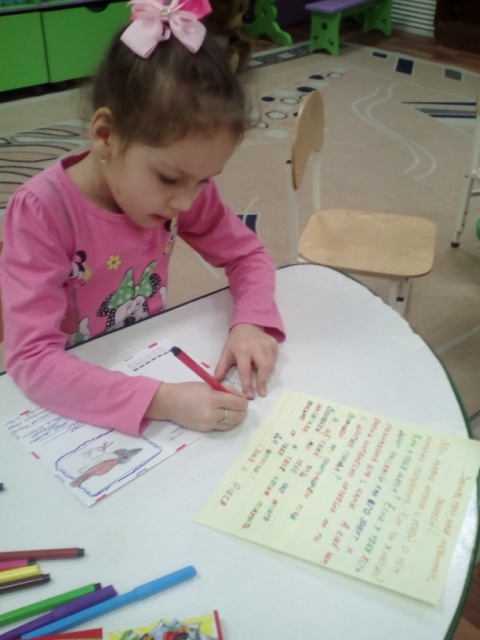 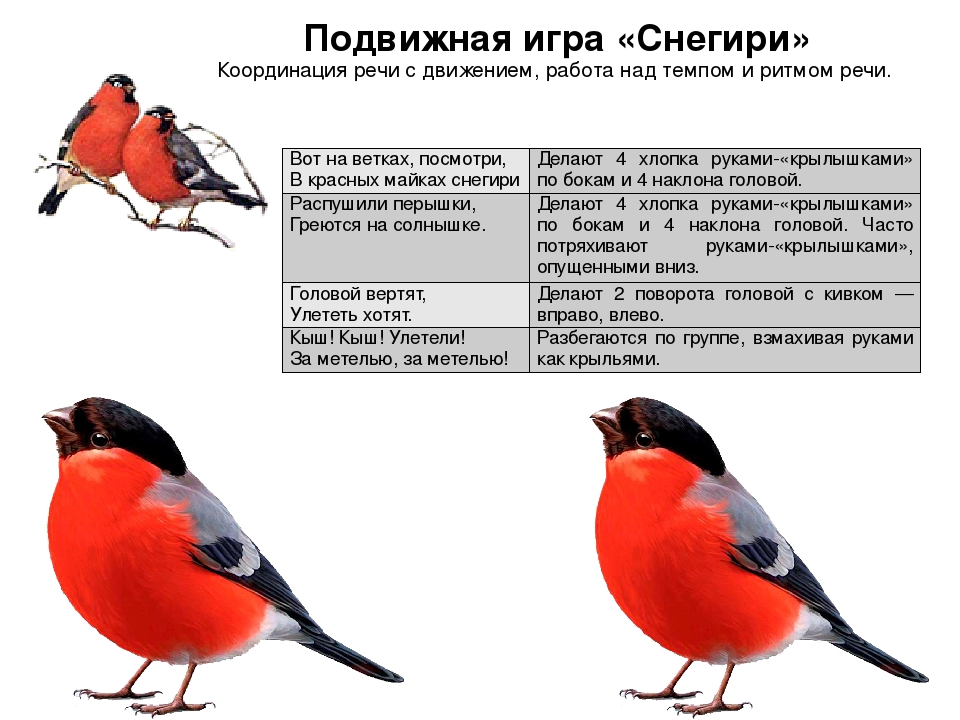 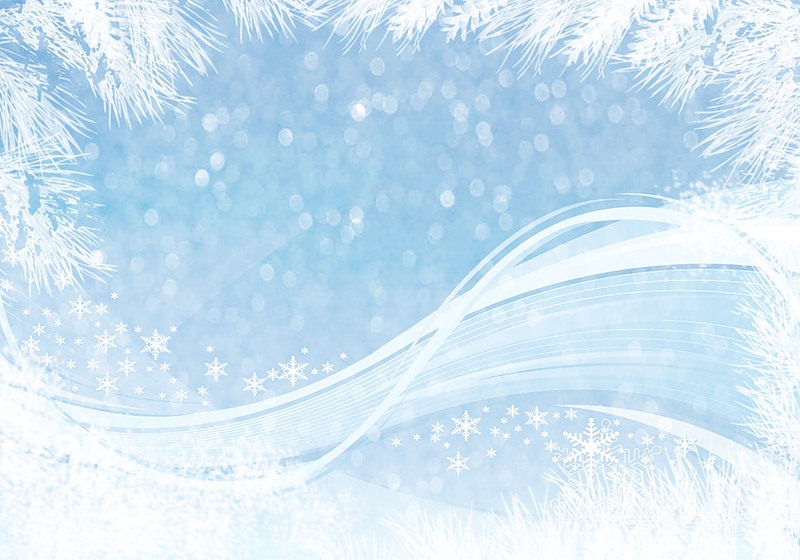 Письма  для  зимующих  птиц.
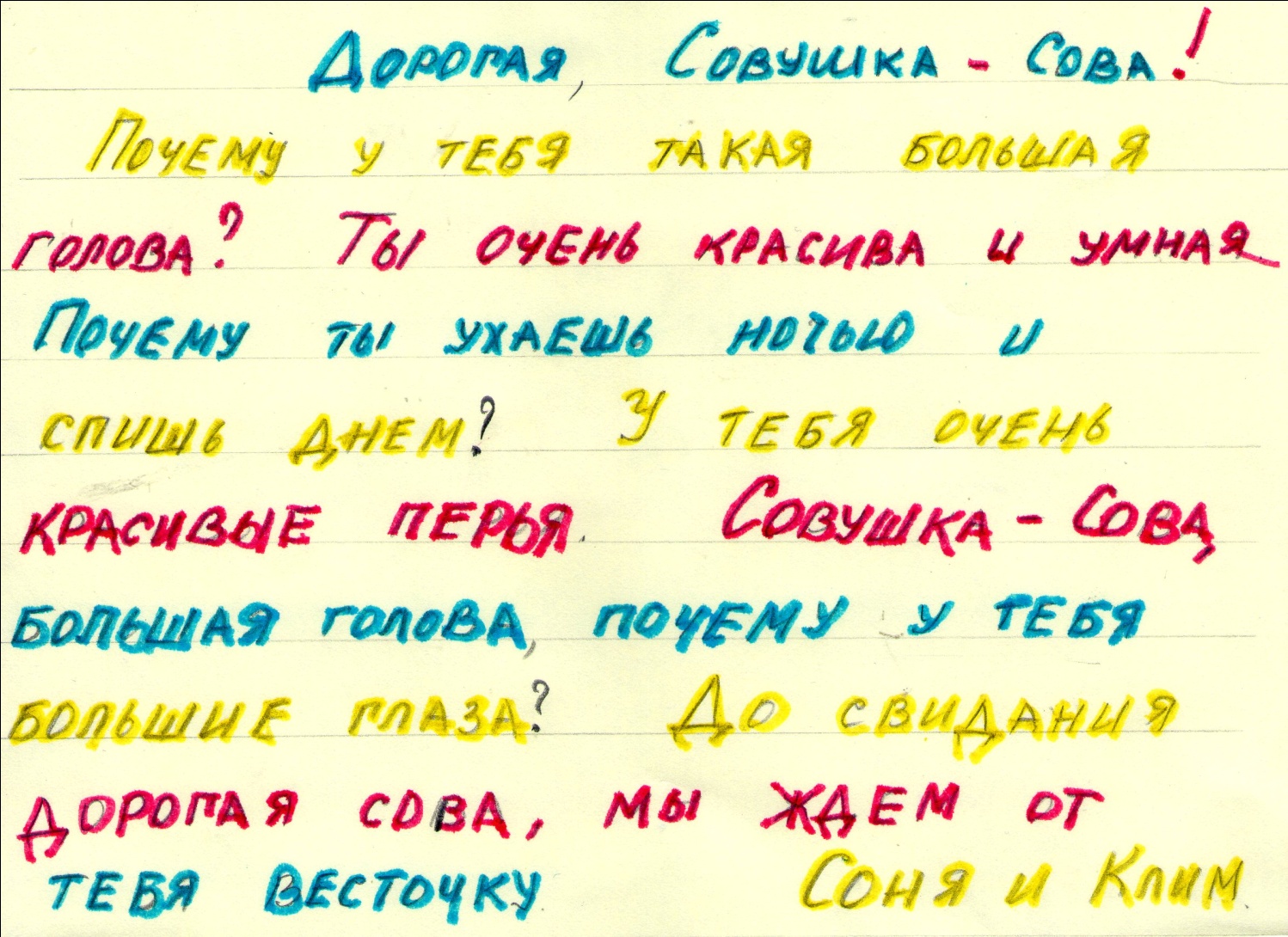 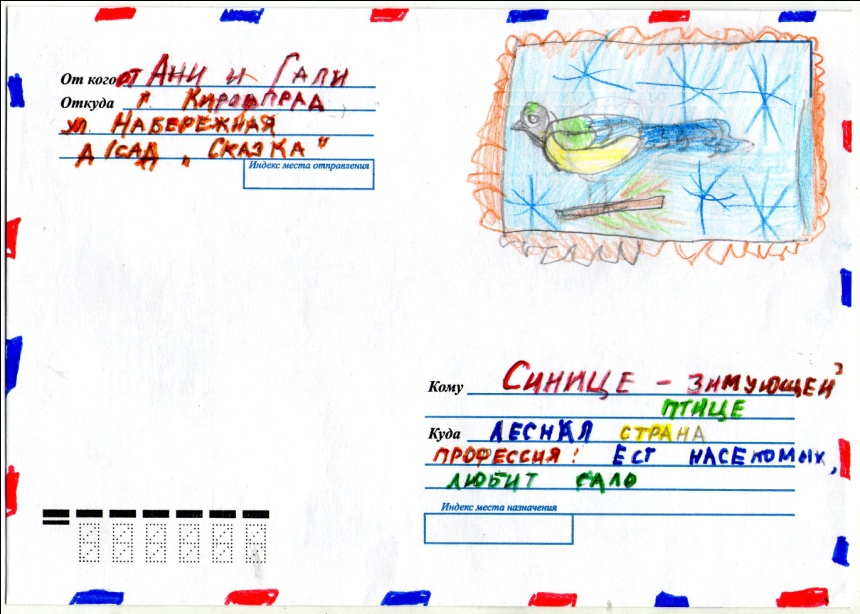 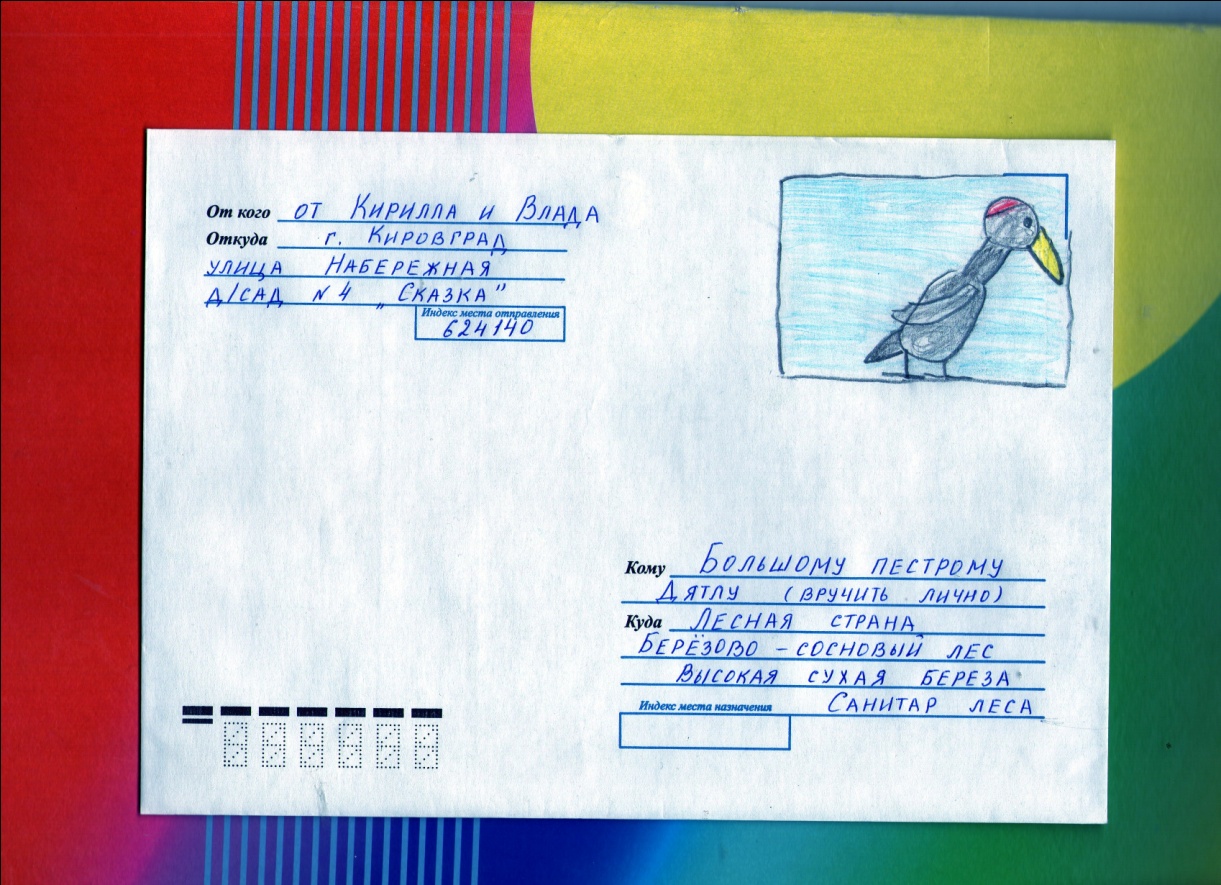 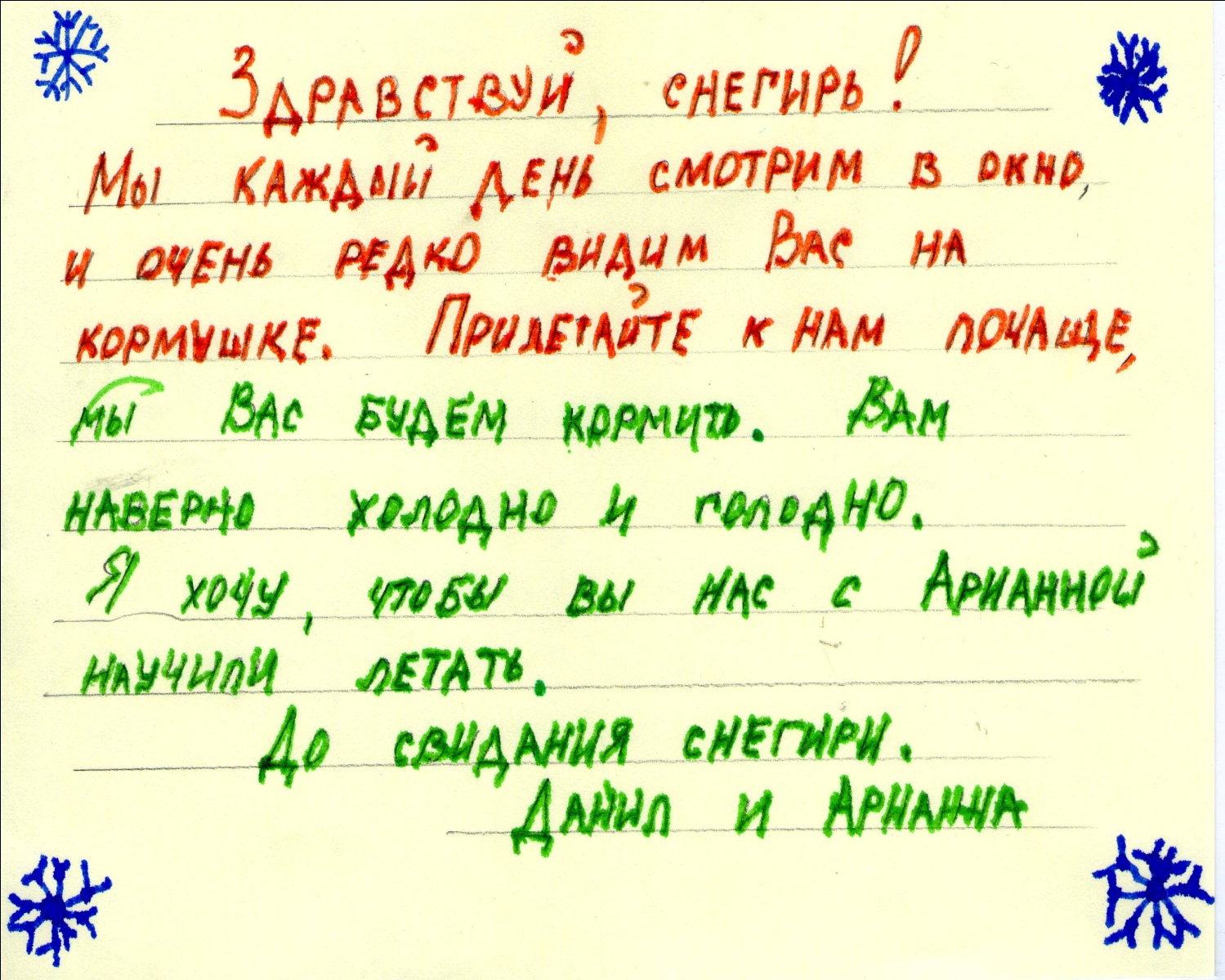 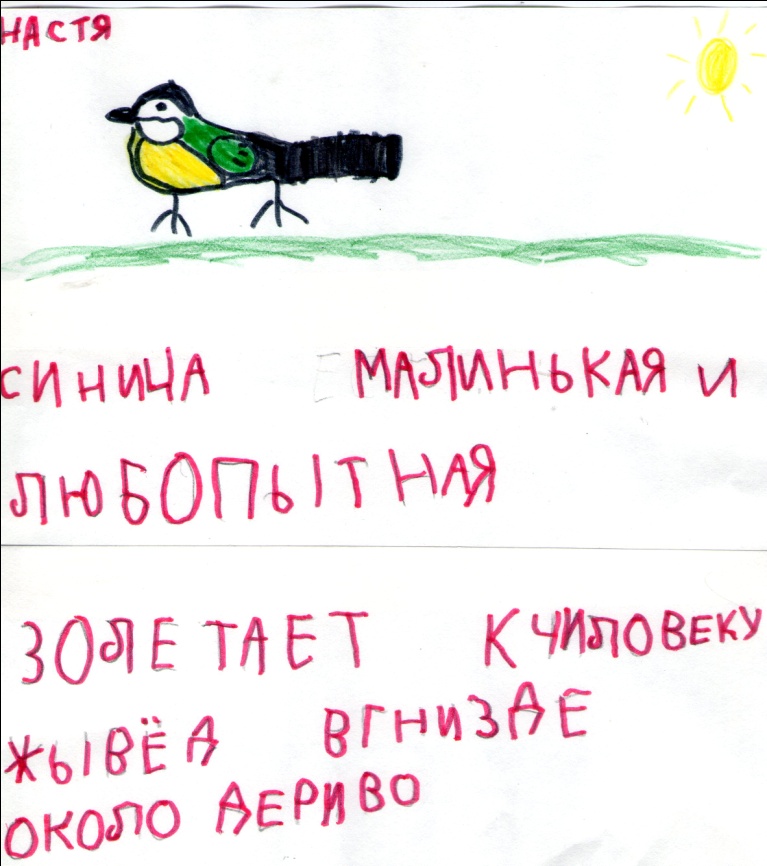 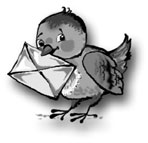 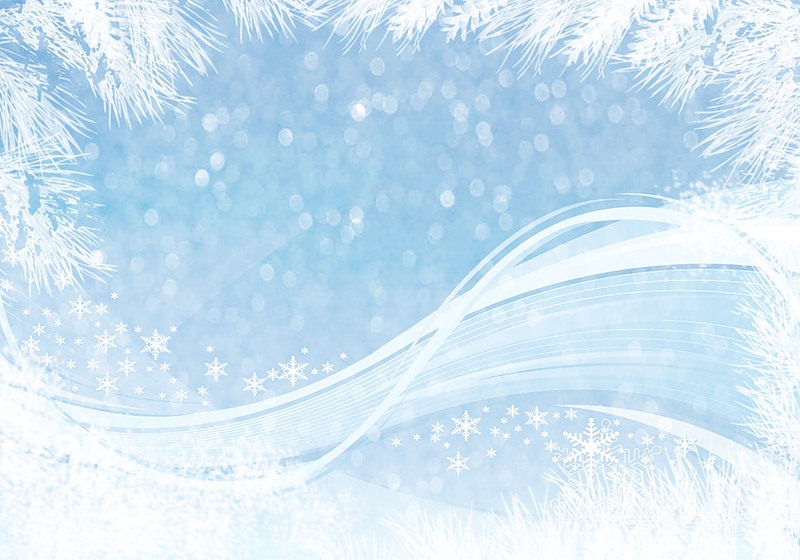 Письмо  от снегиря.
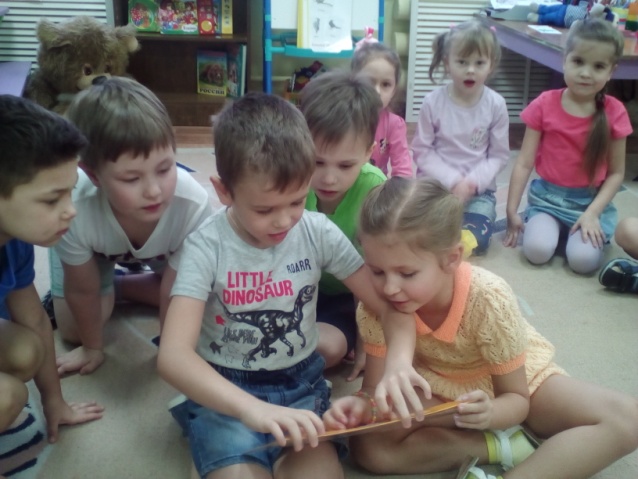 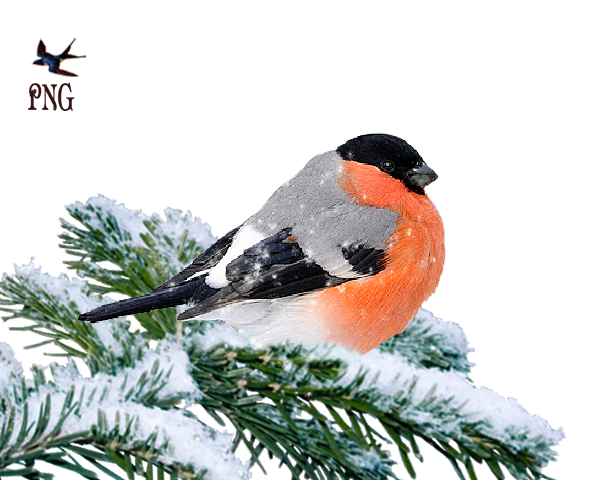 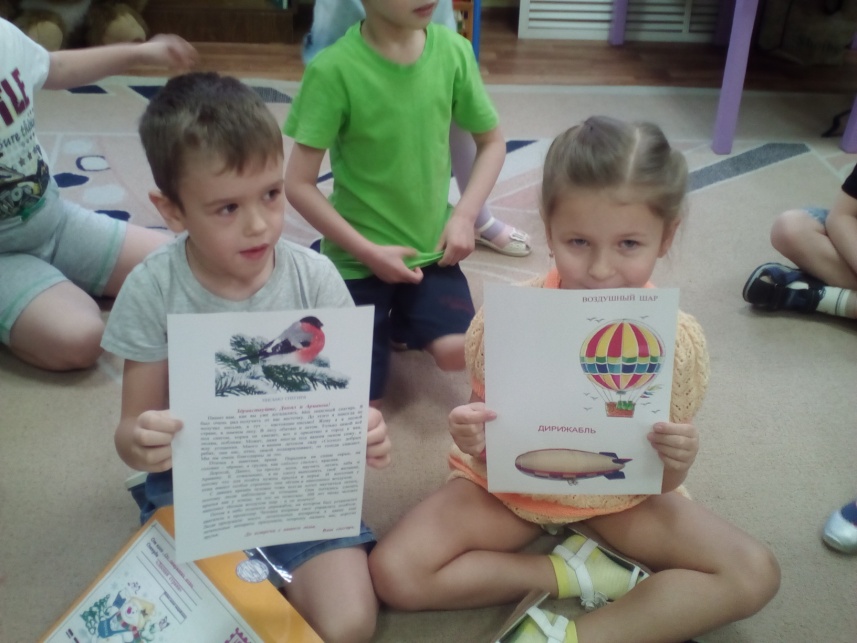 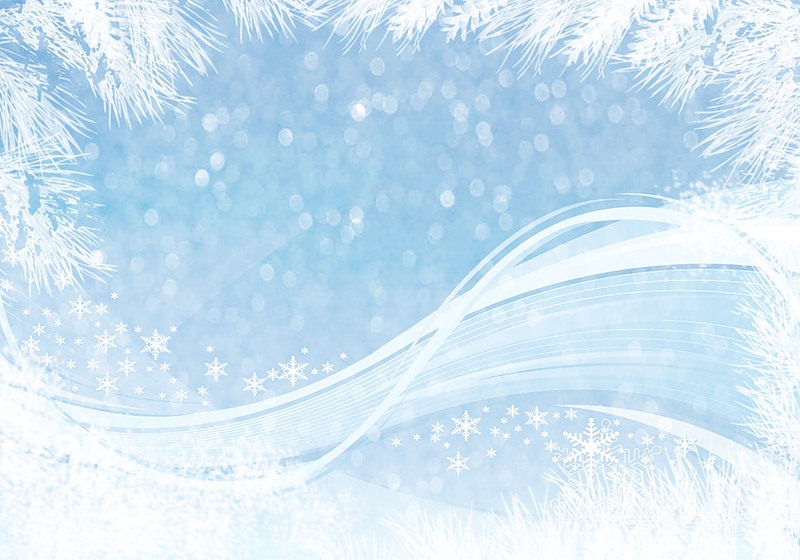 Анкеты  про  птиц.
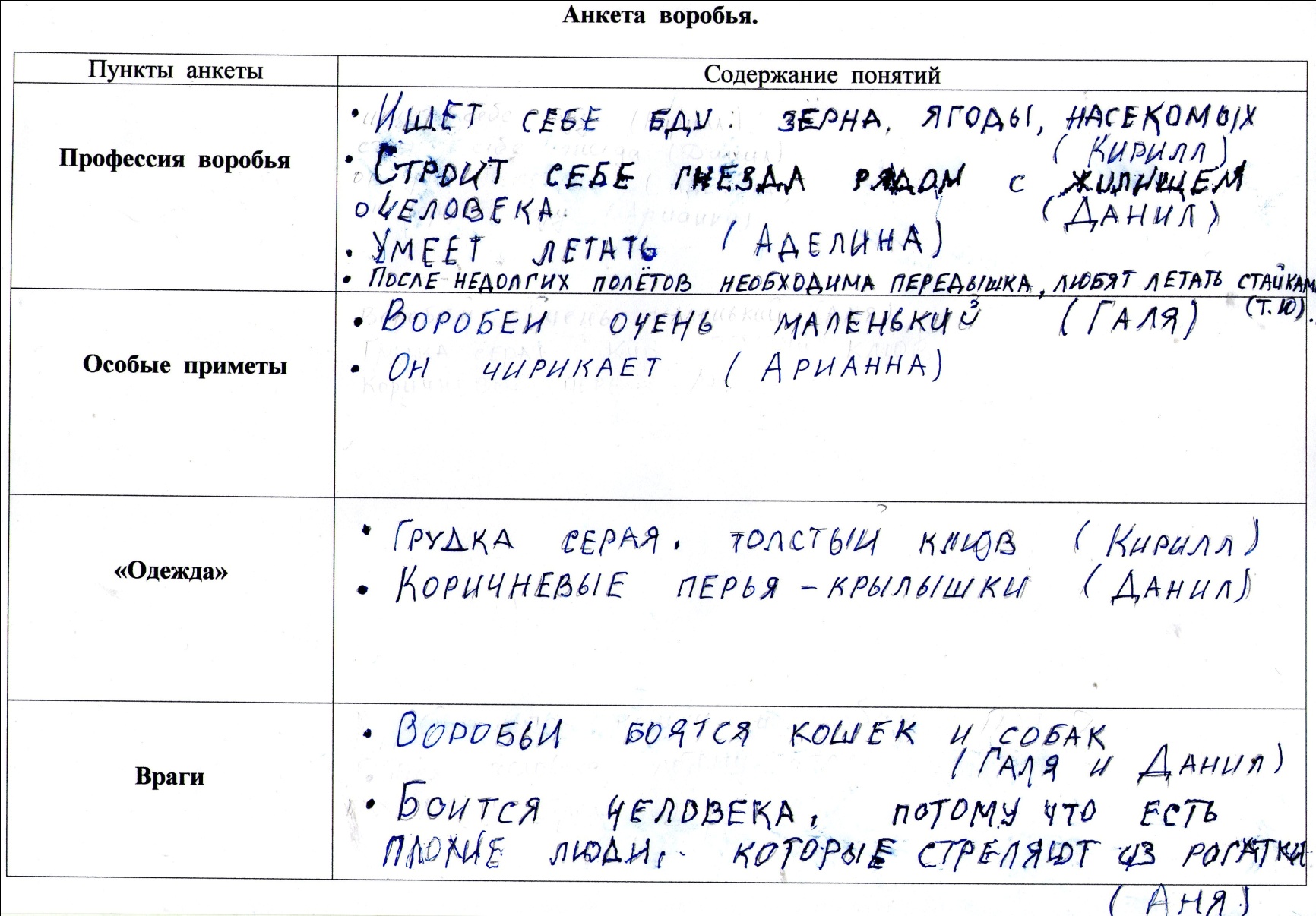 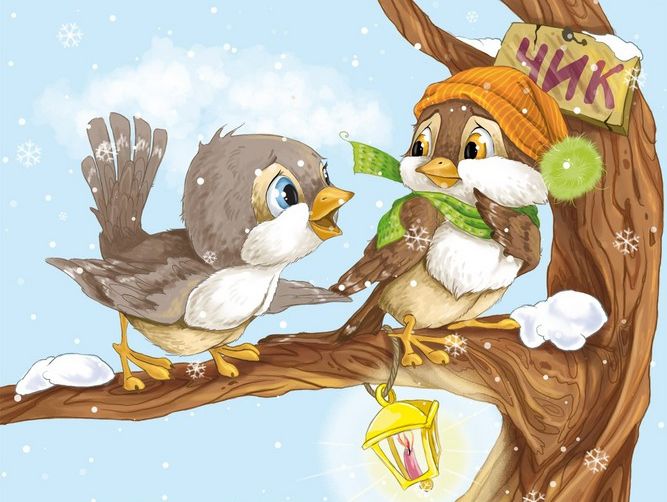 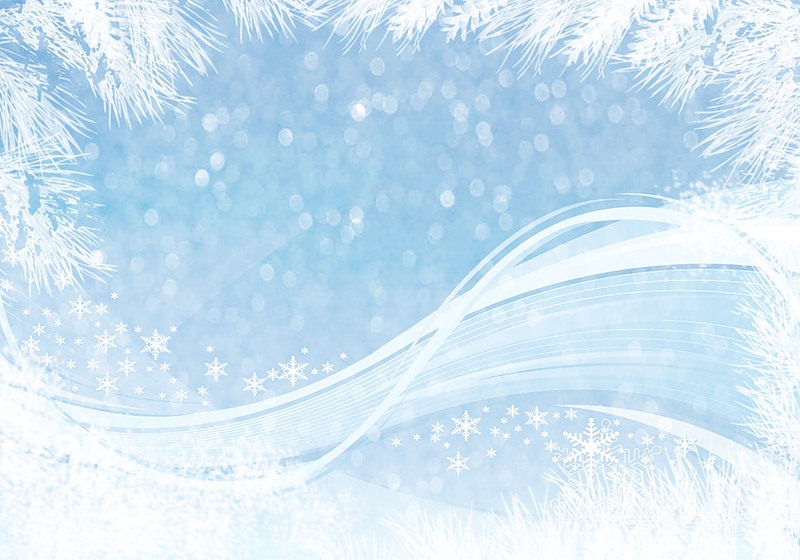 Создание  книги  «Жили-были птахи»
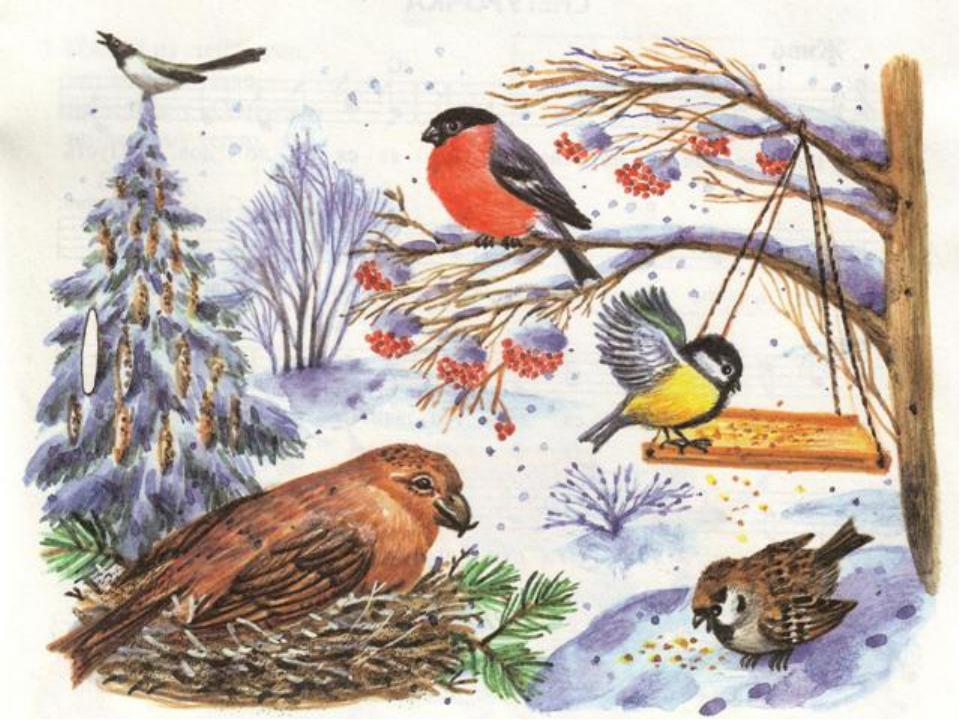 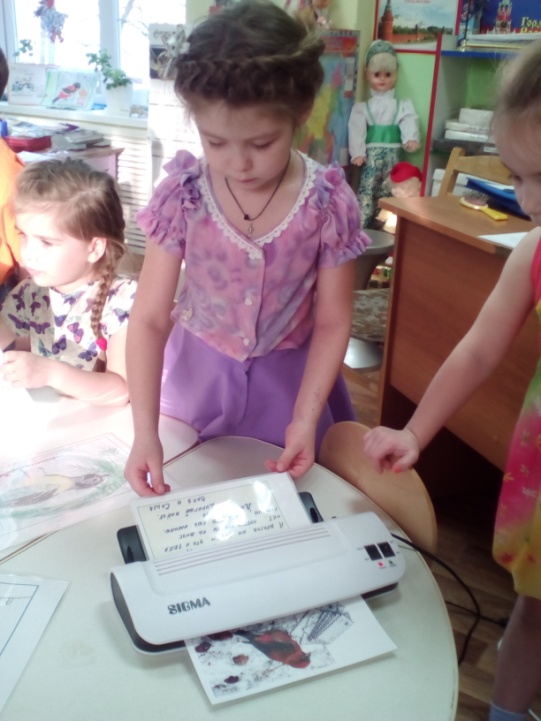 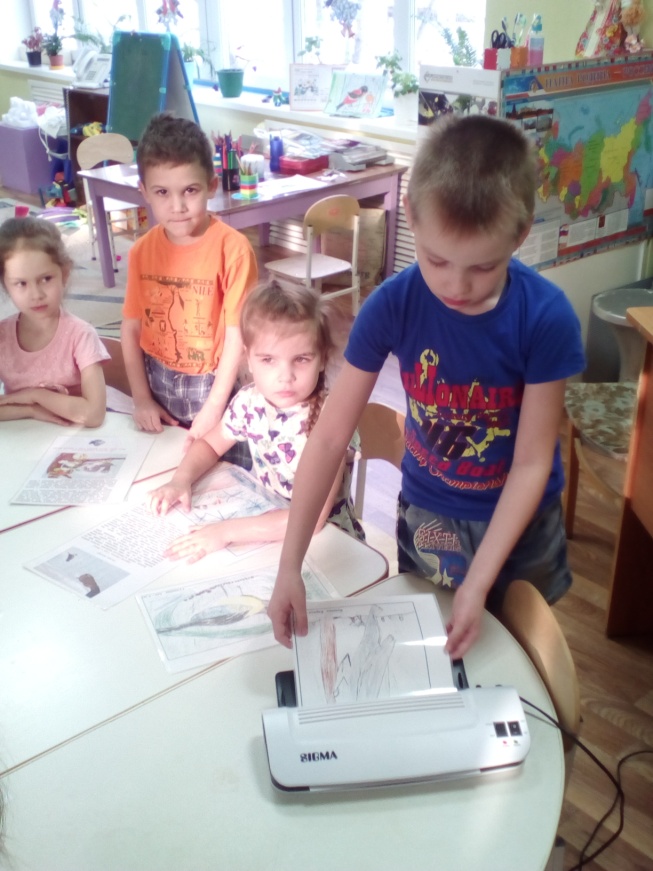 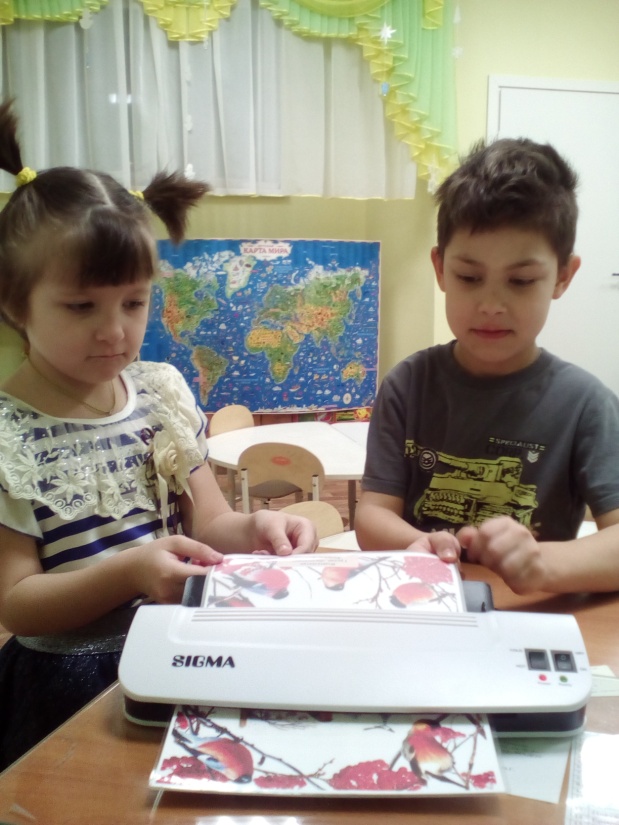 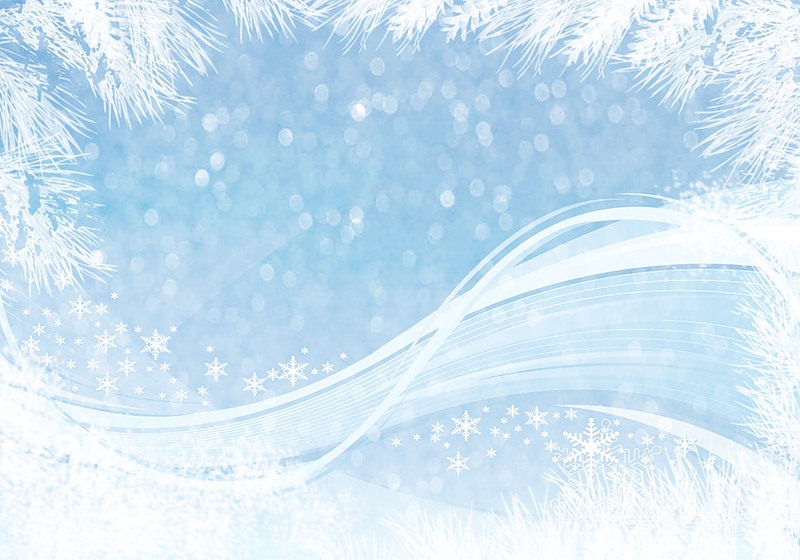 Наша  книга.
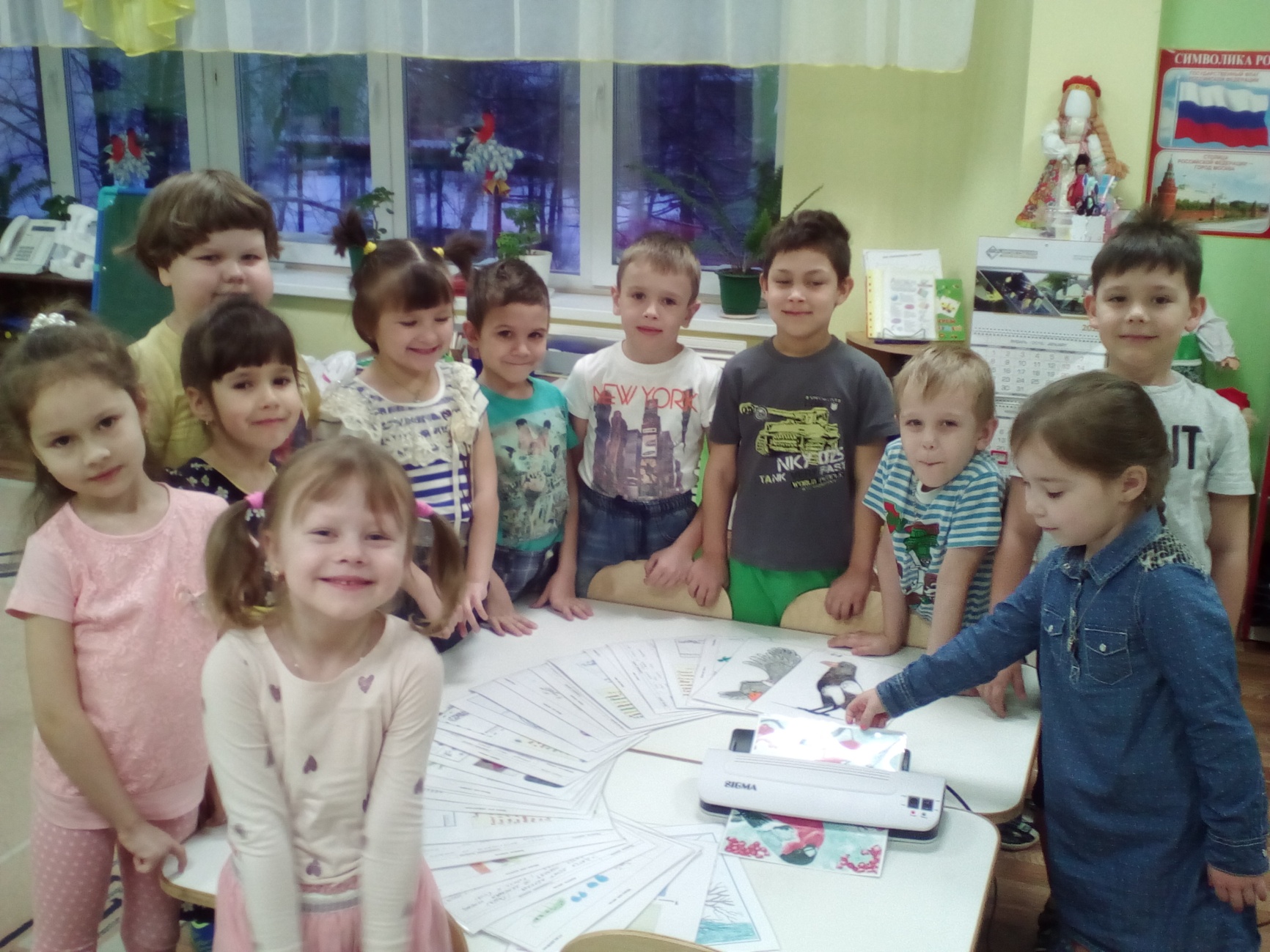 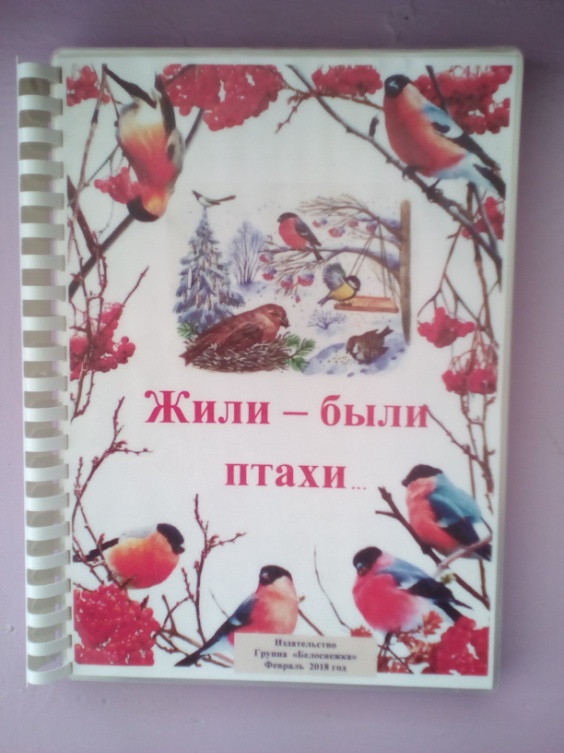 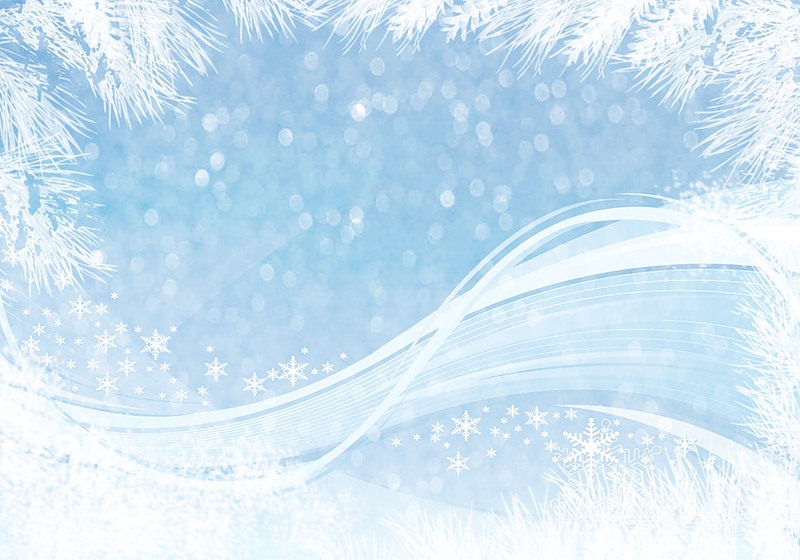 Подготовка  к  театрализации.
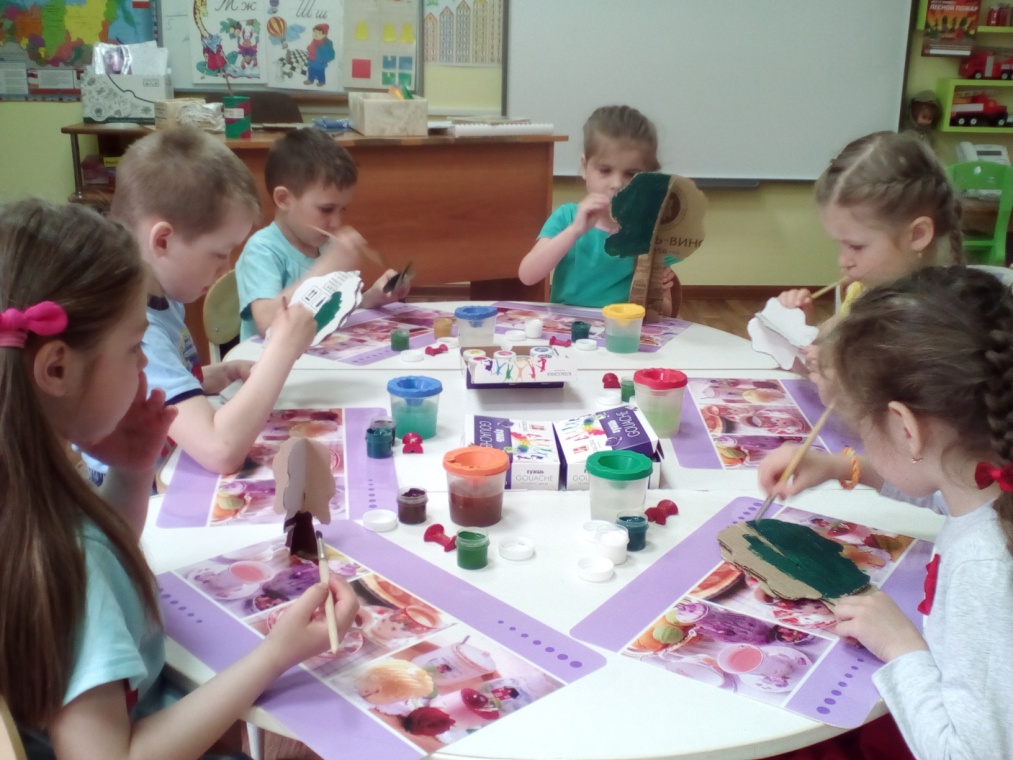 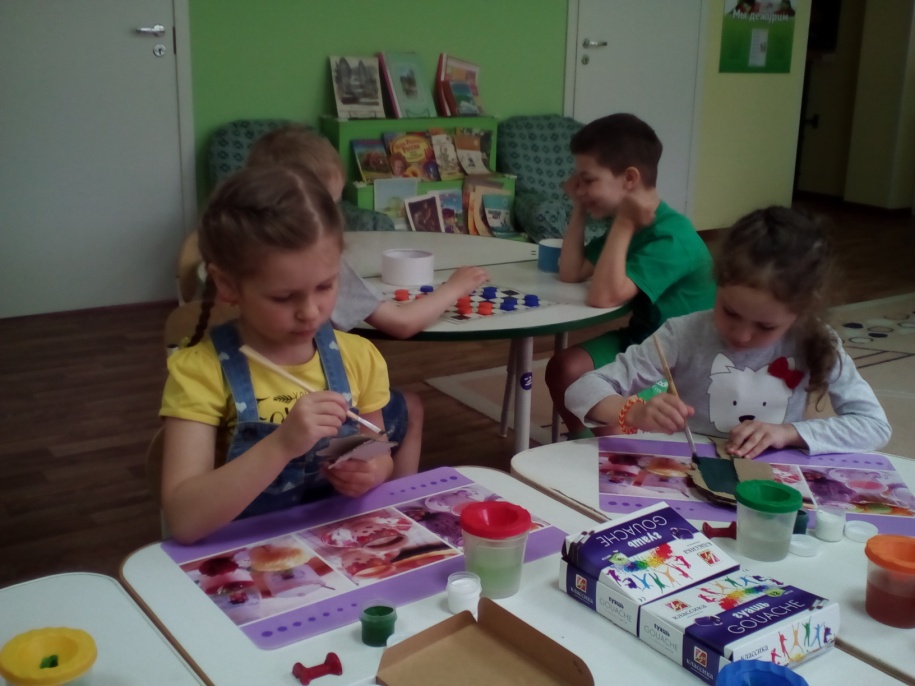 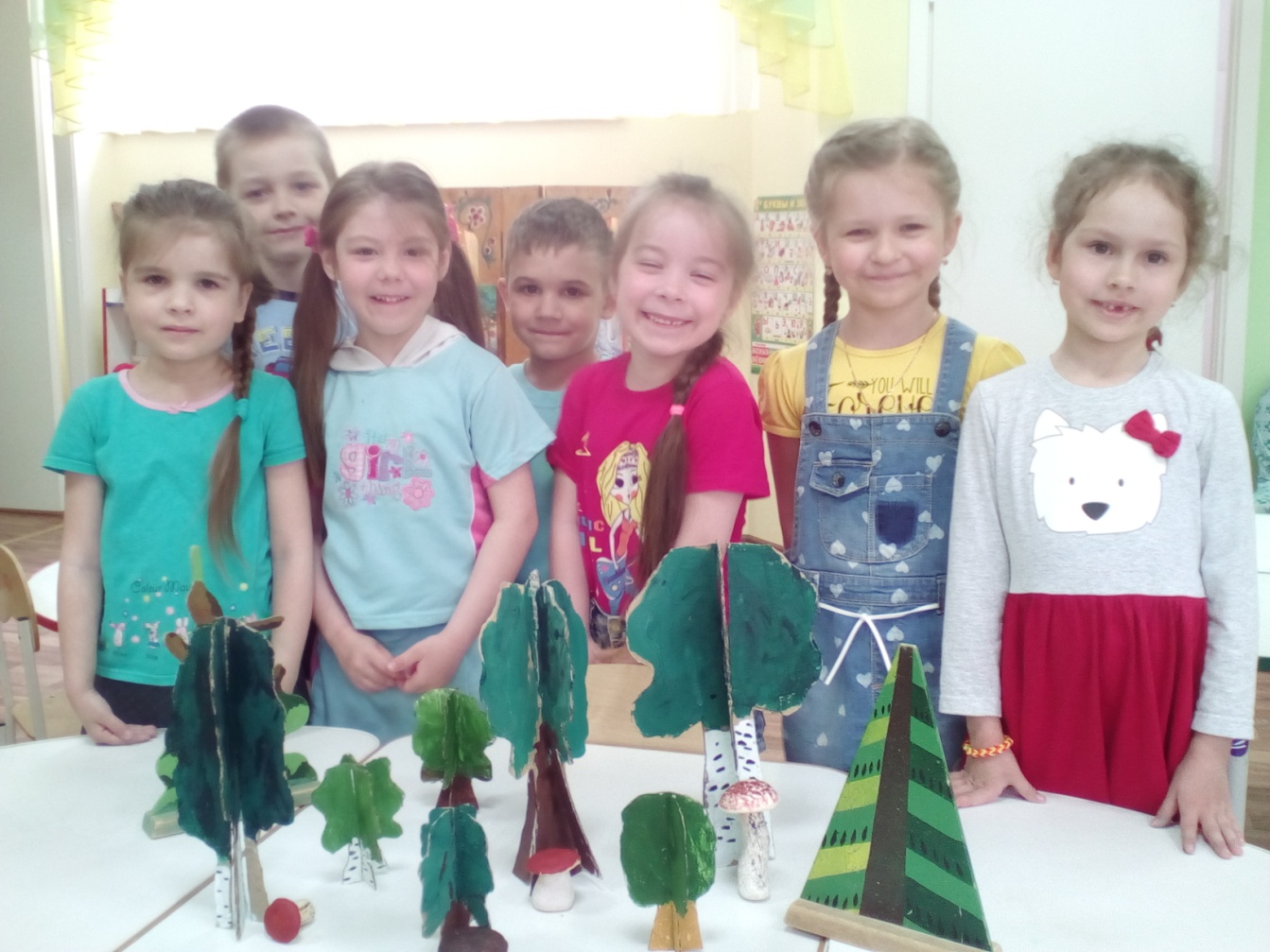 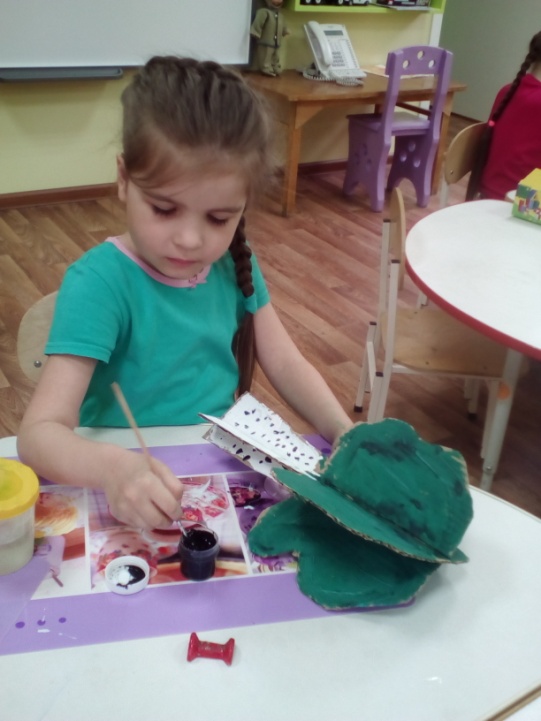 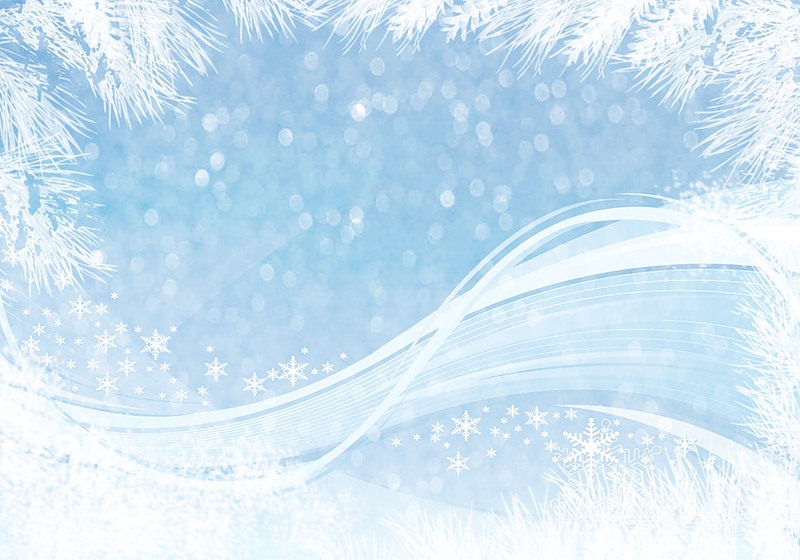 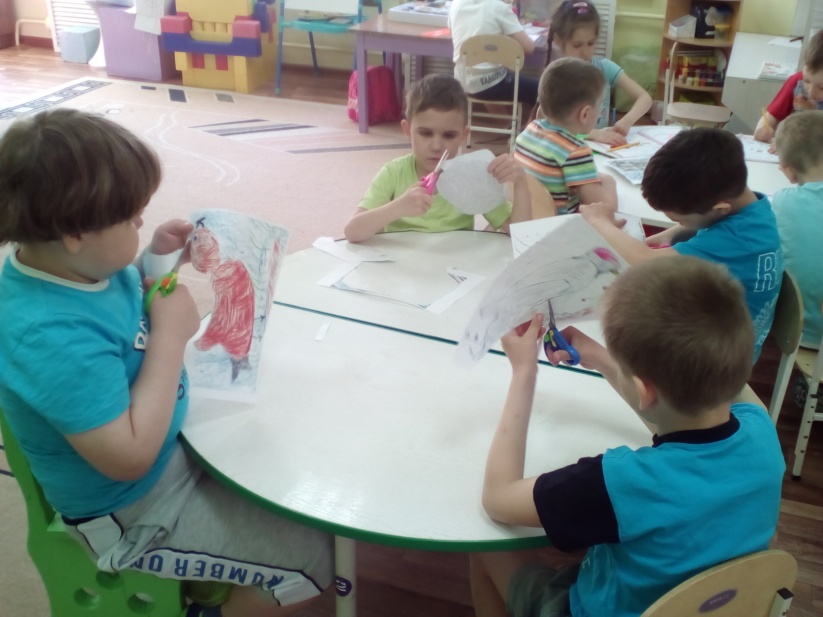 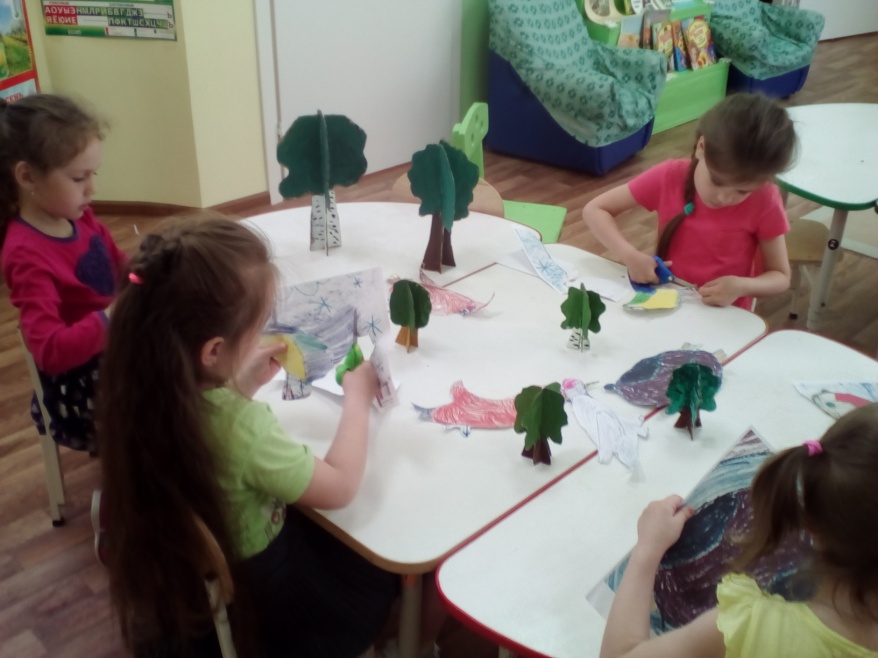 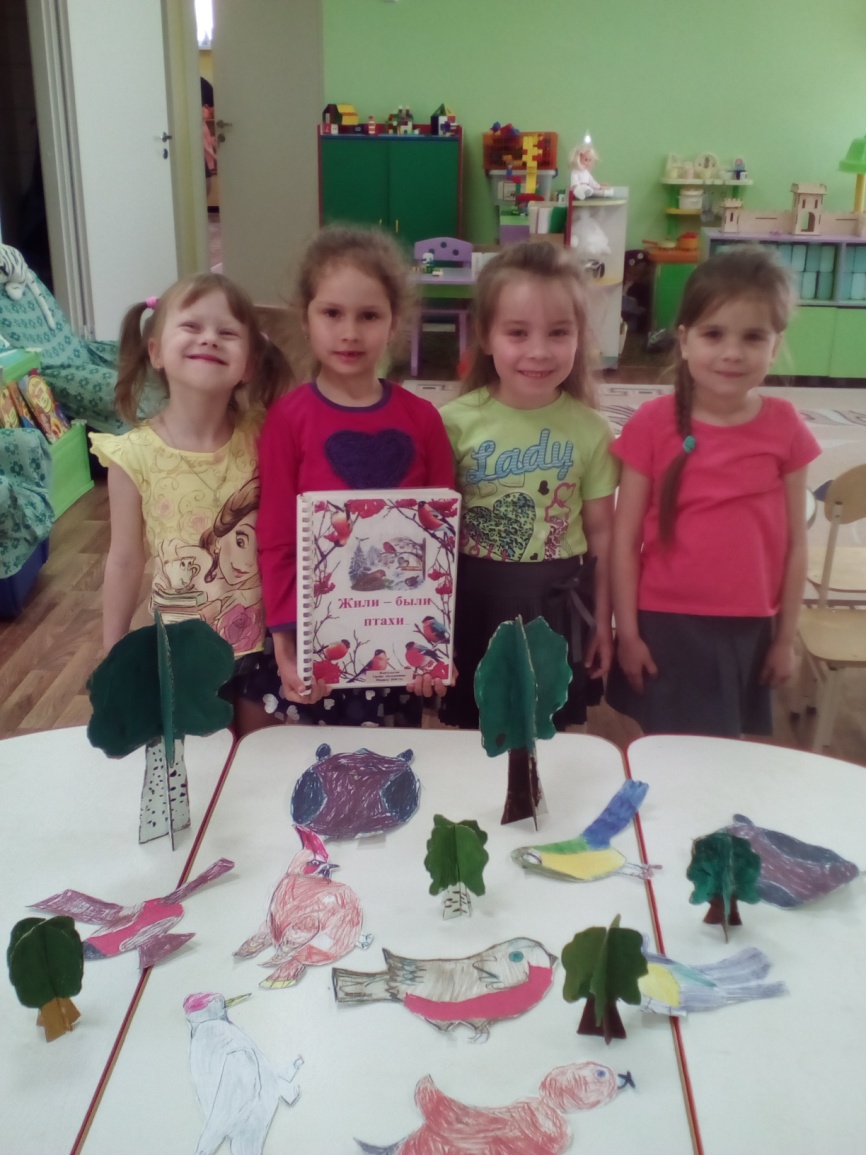 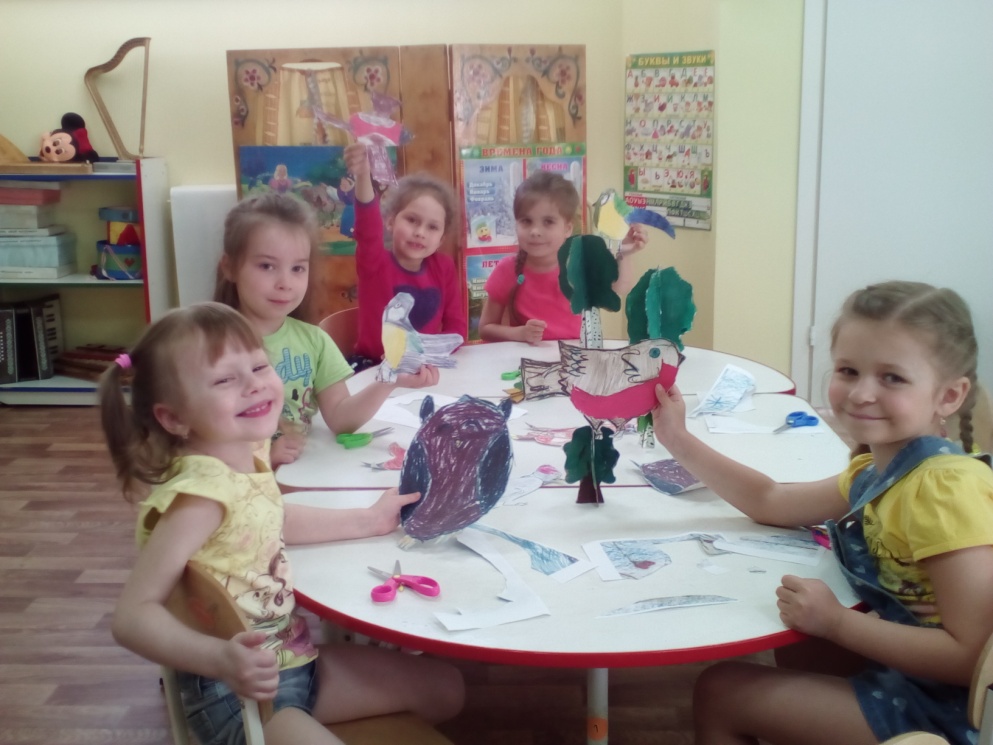 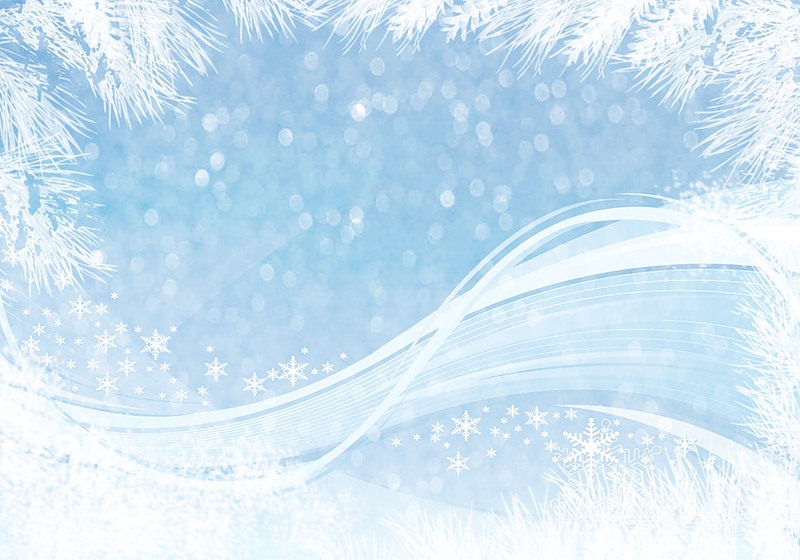 Рисую  мнемотаблицу.
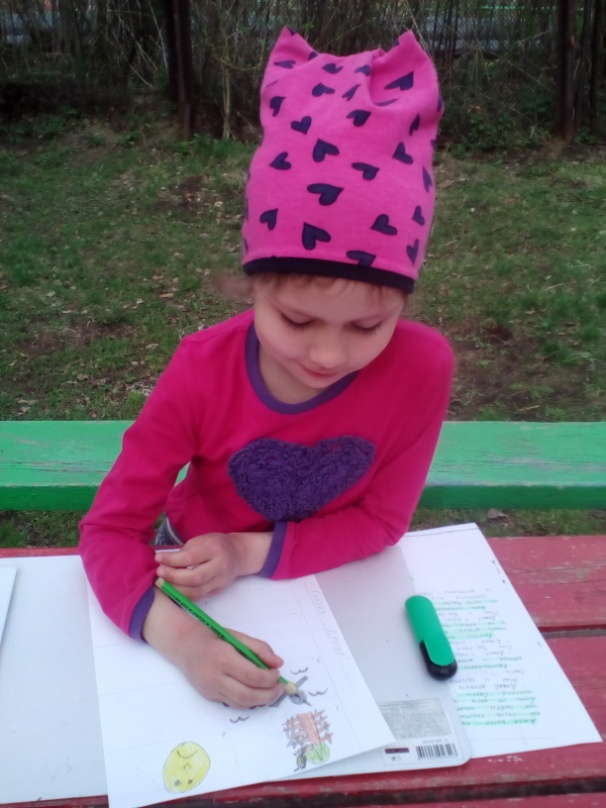 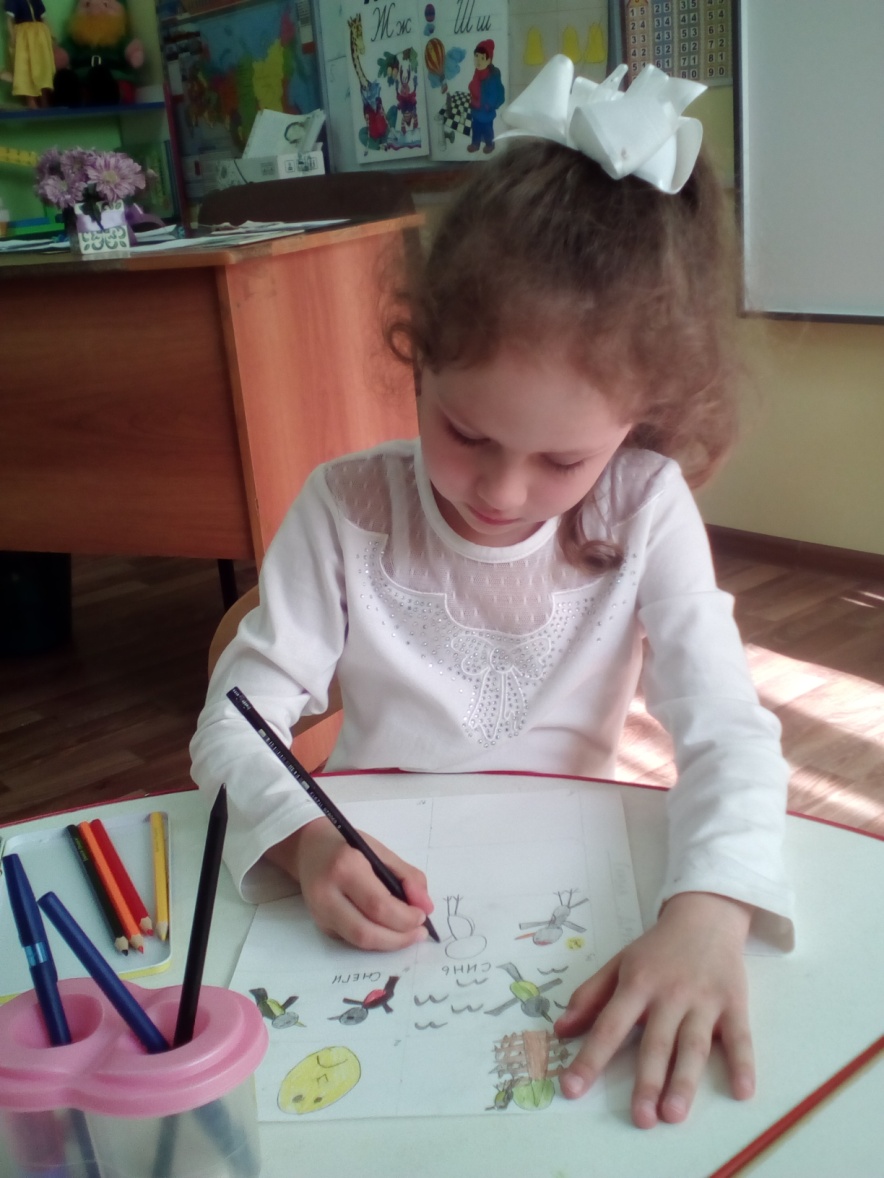 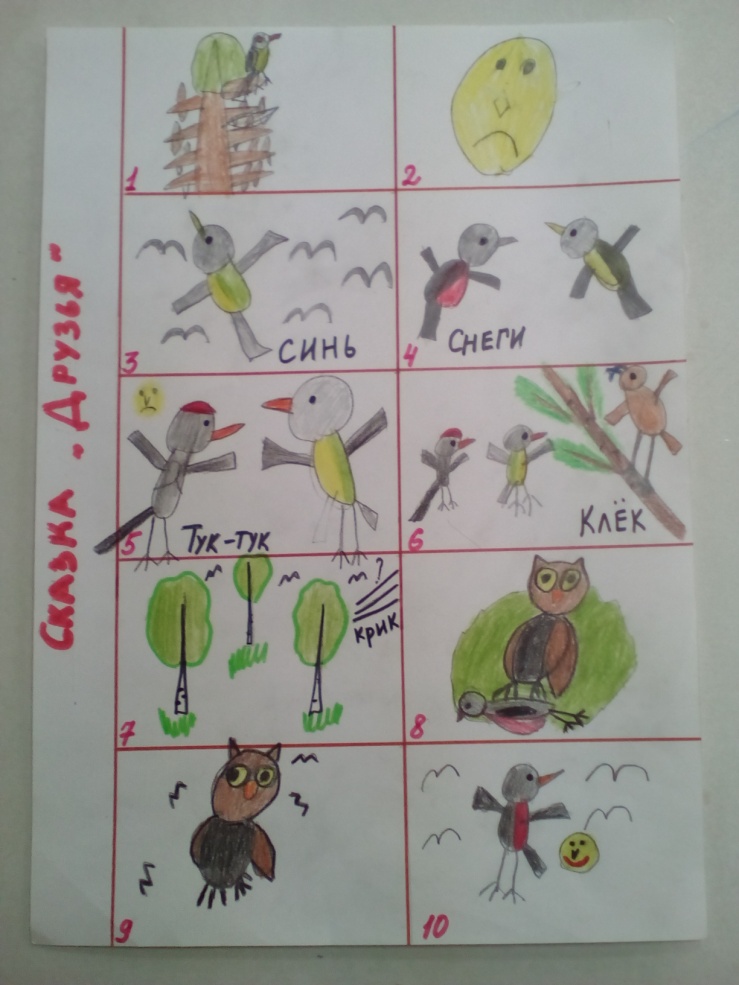 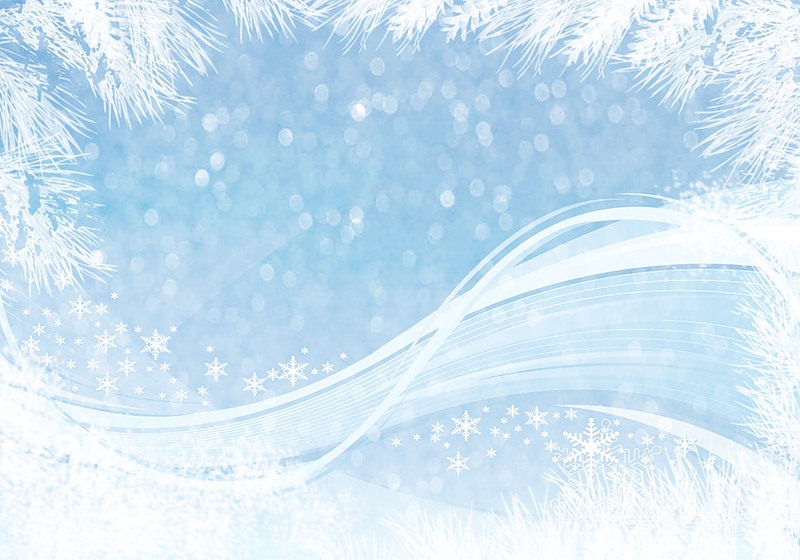 Инсценировка  сказки  «Друзья»автор  Аня  Сухинина – 6 лет.
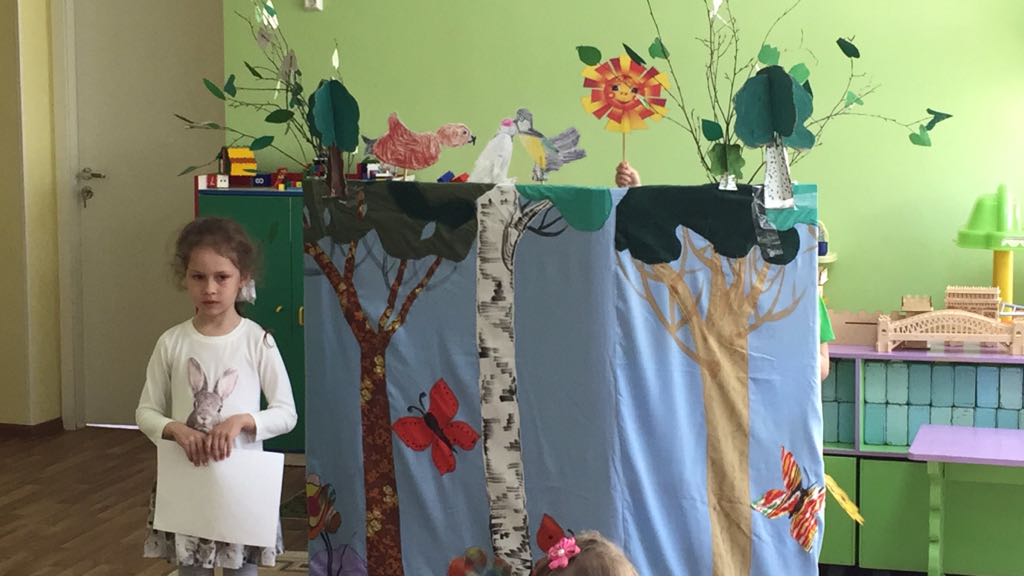 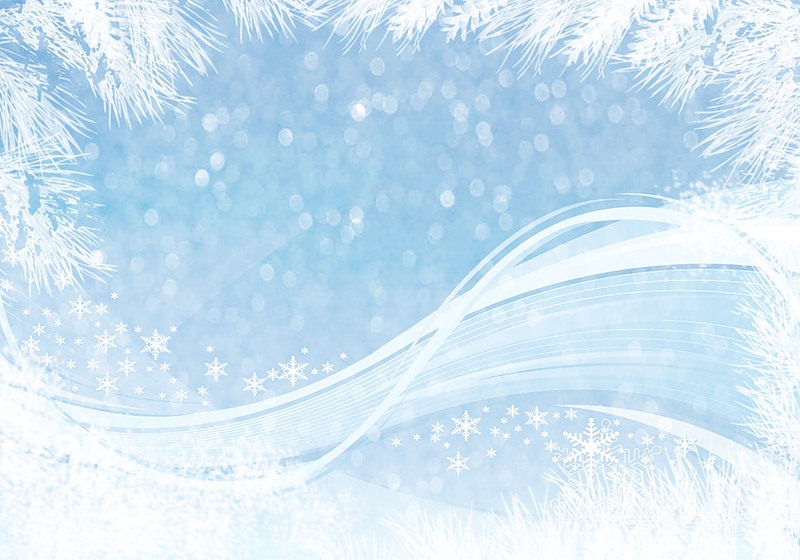 Наши  артисты.
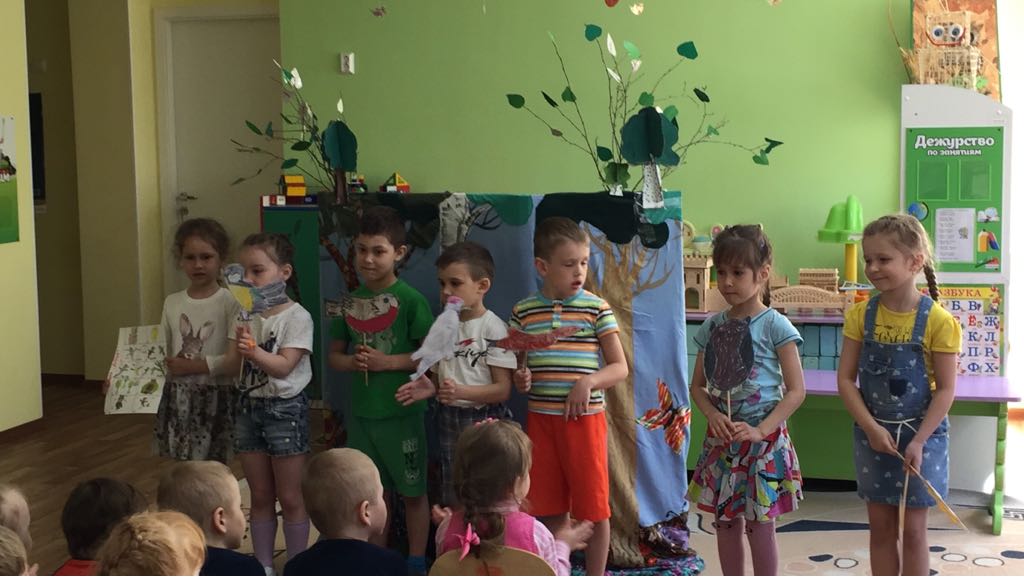 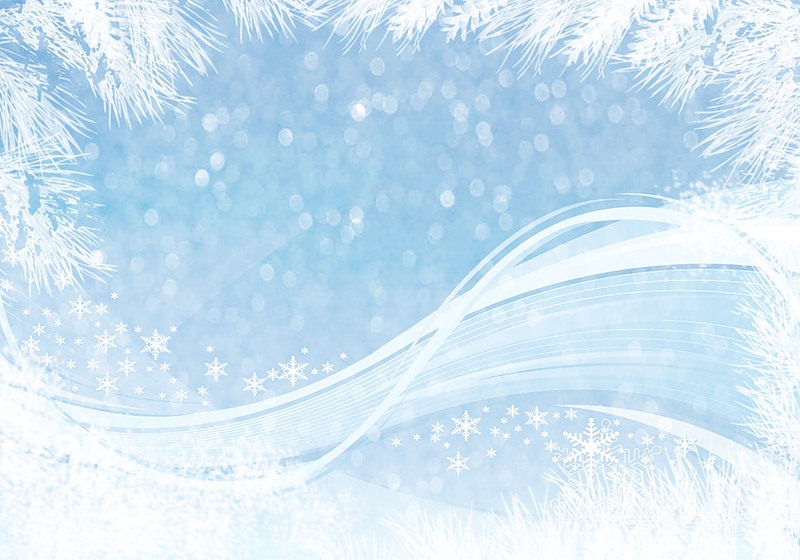 Исполнение песни слова П. Синявского, музыка З. Компанеец «Воробьиная песенка»
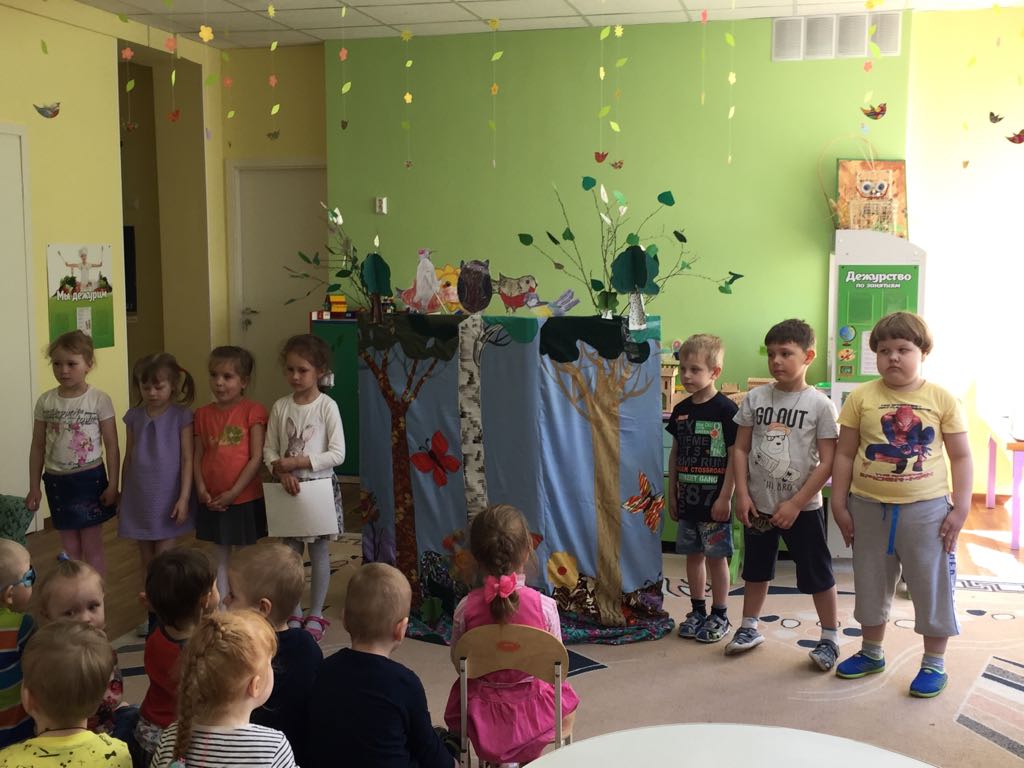 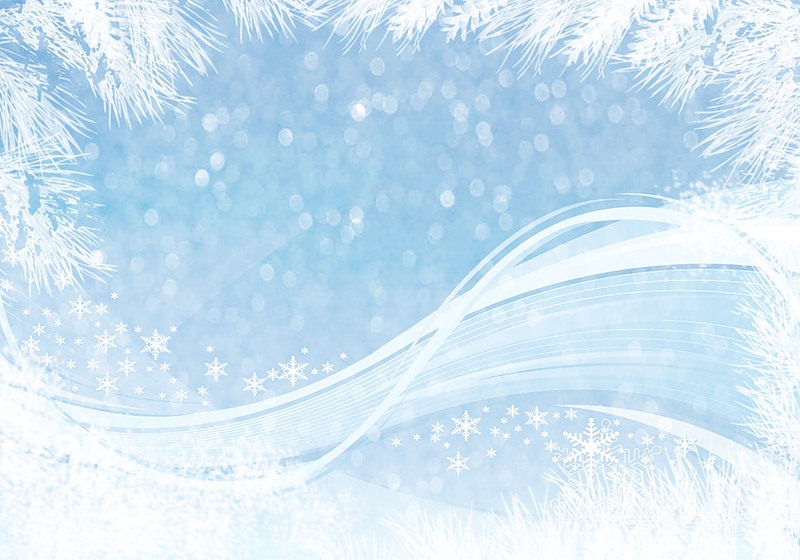 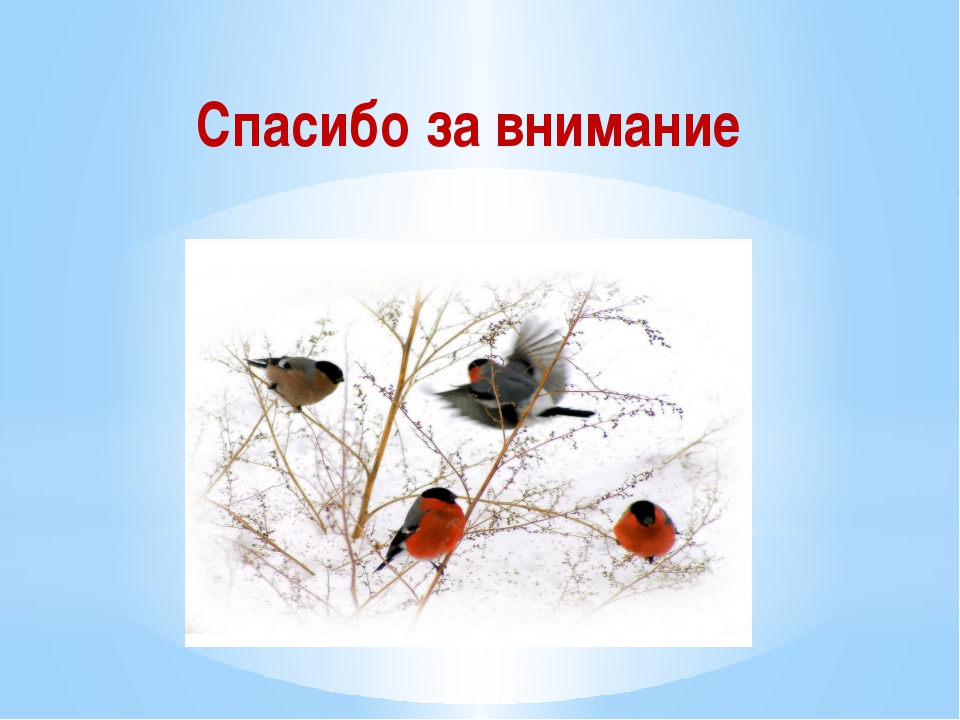 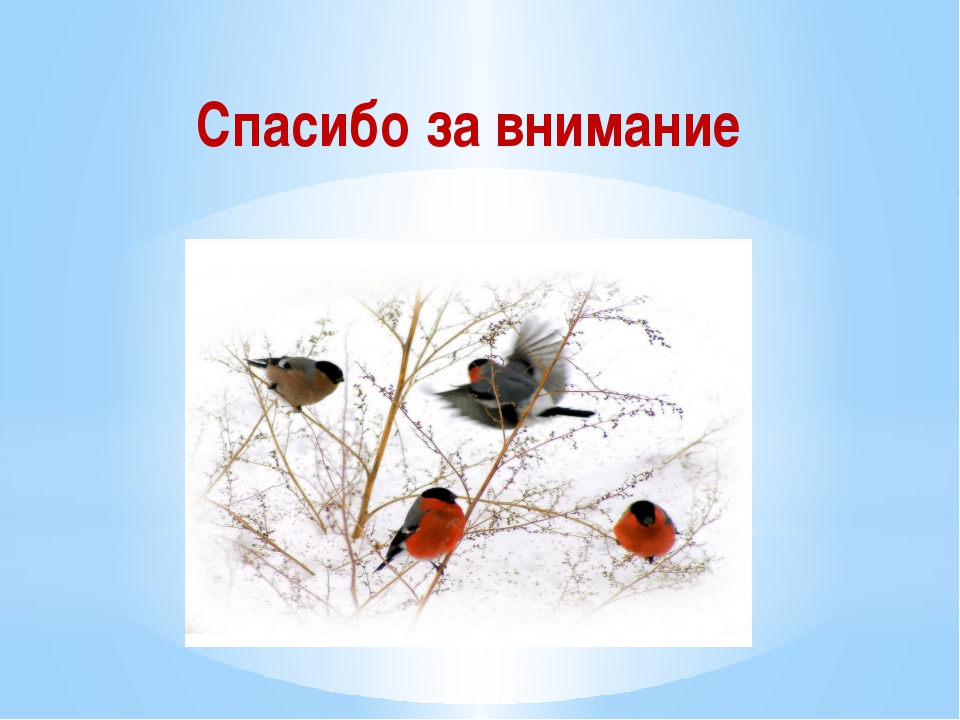